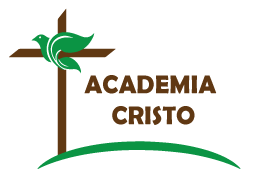 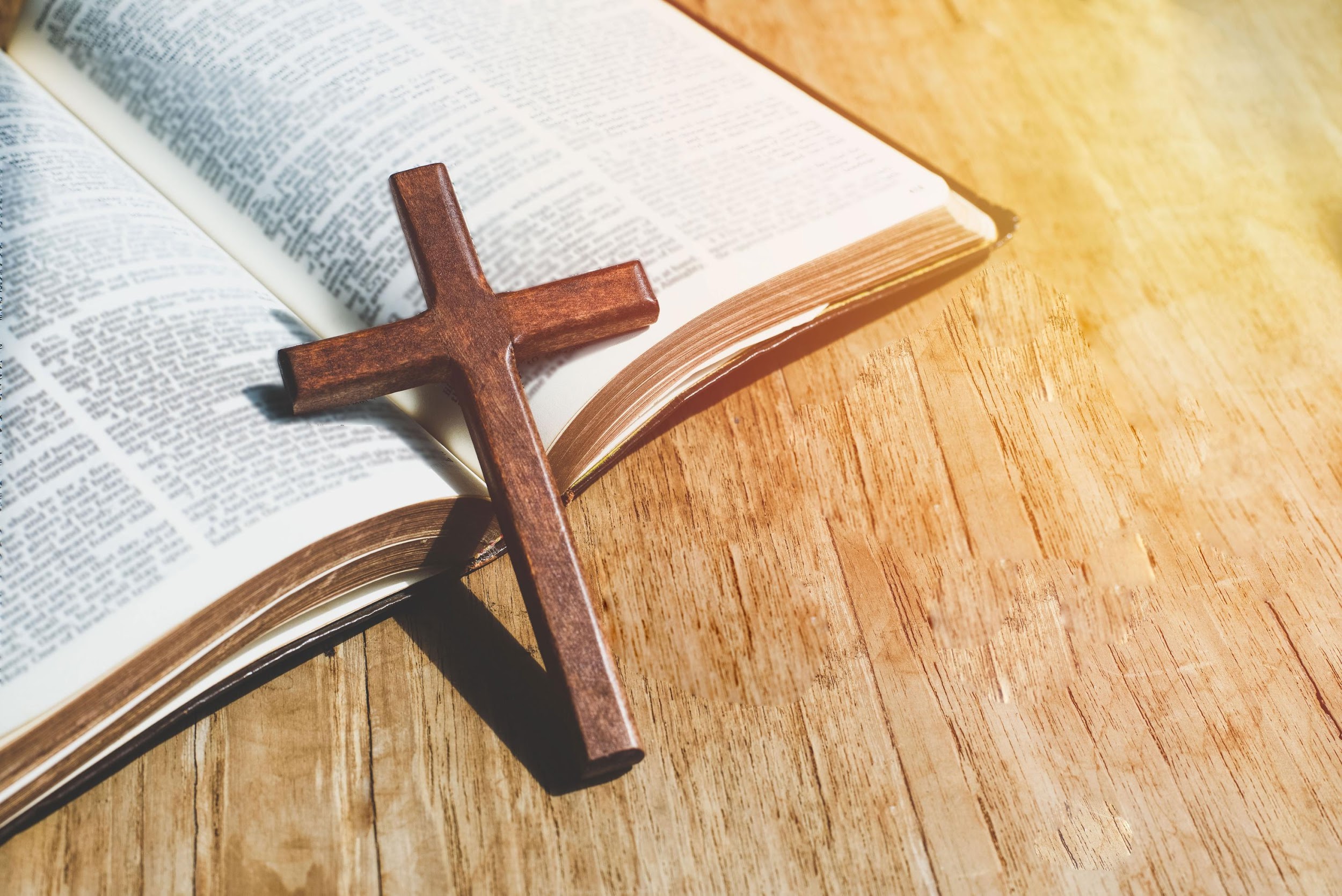 ACADEMIA
CRISTO
[Speaker Notes: Antes de la clase en vivo, el profesor hará lo siguiente en el grupo de WhatsApp:
Mire el breve video de enseñanza y responda las preguntas adjuntas (Note que es el video 5):
Según el video, las diferentes enseñanzas sobre el bautismo en las iglesias de hoy se pueden agrupar en dos categorías. ¿Cuáles son?
¿Qué razones dan muchas iglesias para no bautizar a los niños?
¿Qué razones bíblicas se mencionan en el video para bautizar a los infantes?
Lea Mateo 28:18-20, Hechos 2:38-39 y 1 Pedro 3:21-22.]
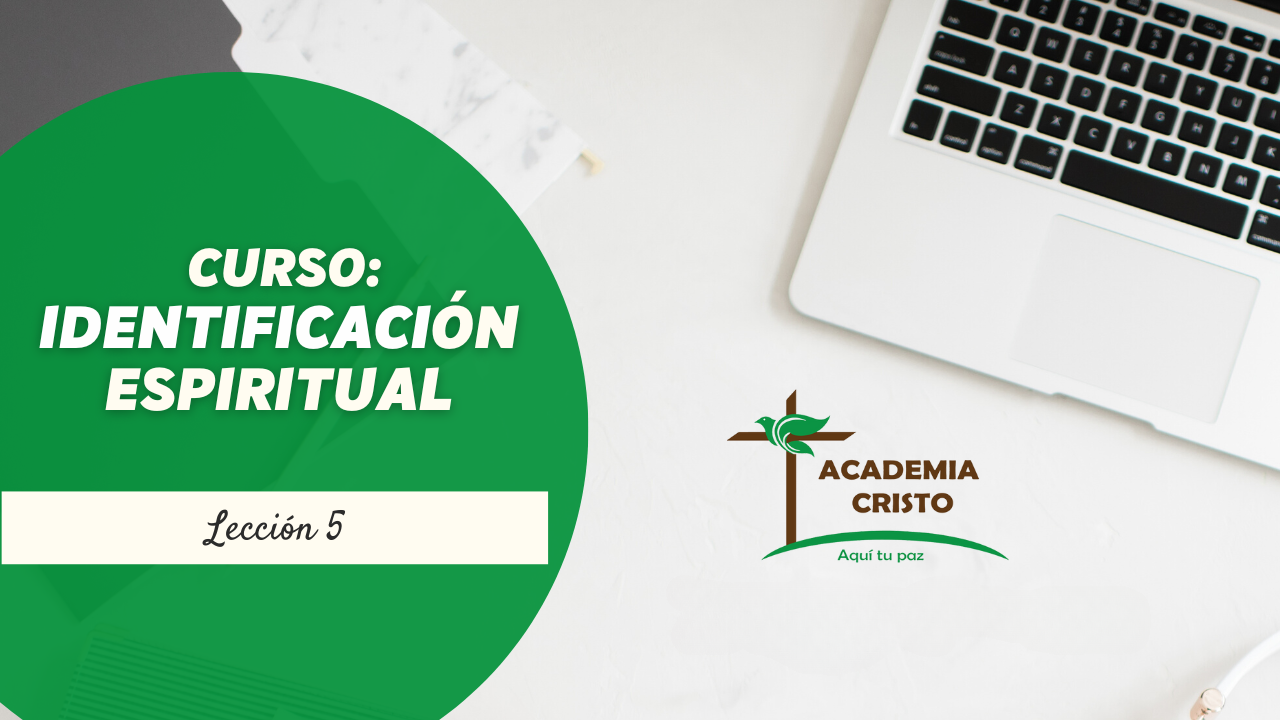 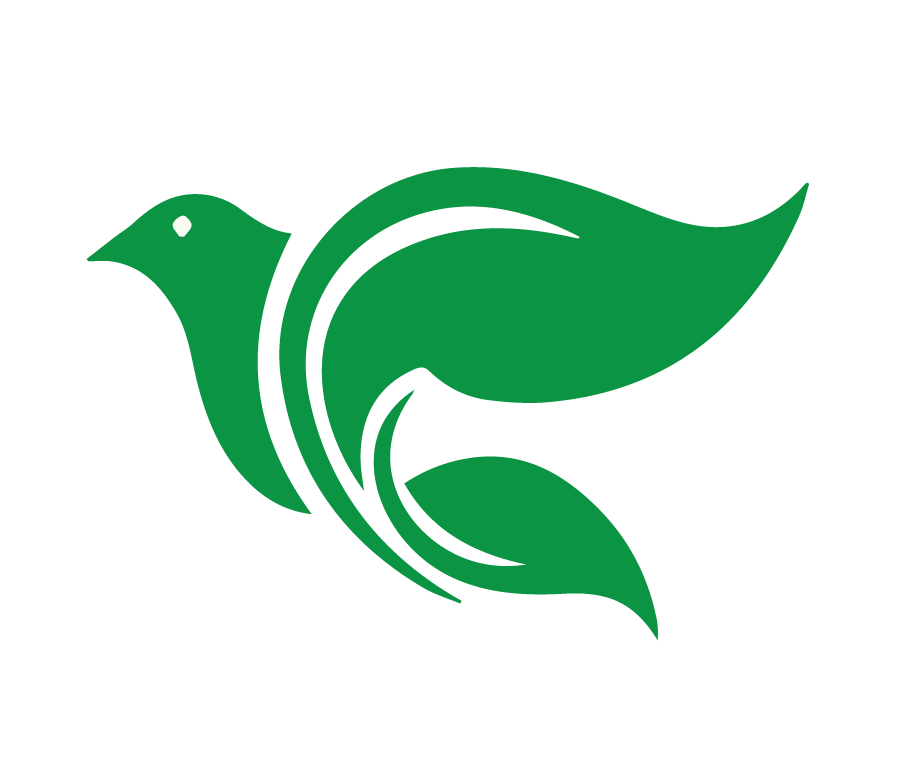 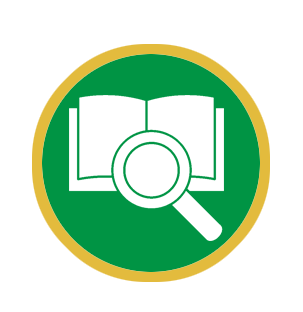 Lección 5
El Bautismo
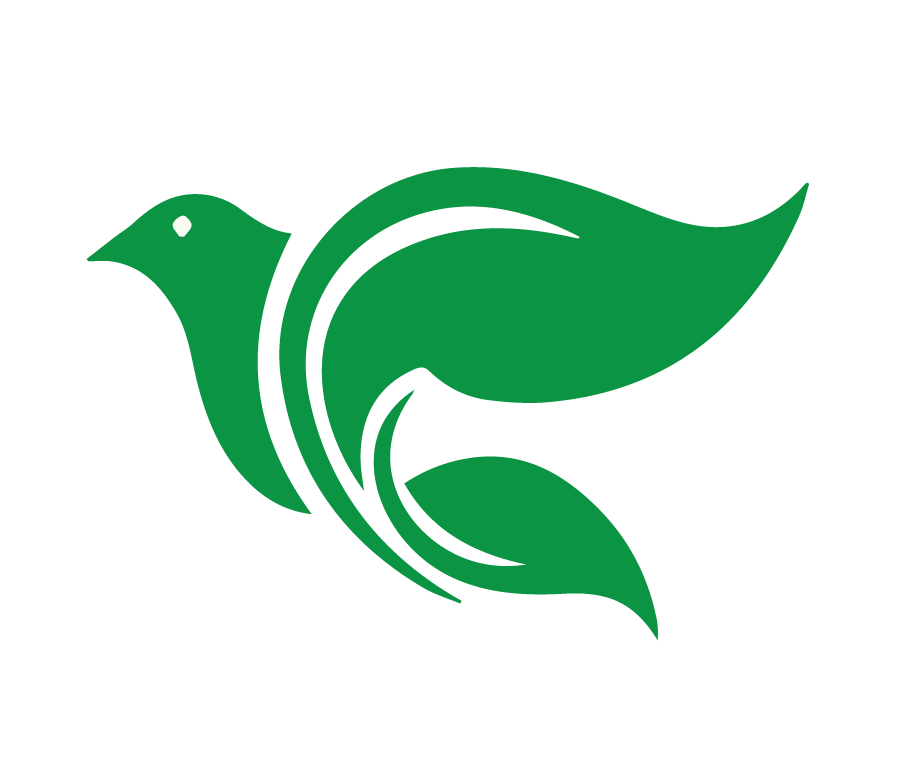 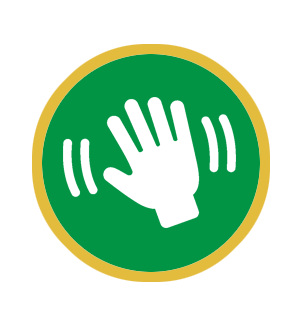 Saludos y bienvenidos
[Speaker Notes: Presentarse (5 minutos o más) - Estas presentaciones pueden llevar más tiempo ya que es la primera clase. Preséntese y dé algunos de sus antecedentes. Dependiendo de la cantidad de alumnos en la sesión, puede pedir que se presenten ellos, dándoles la oportunidad de decir de donde son y cuánto tiempo han estado en la Academia.]
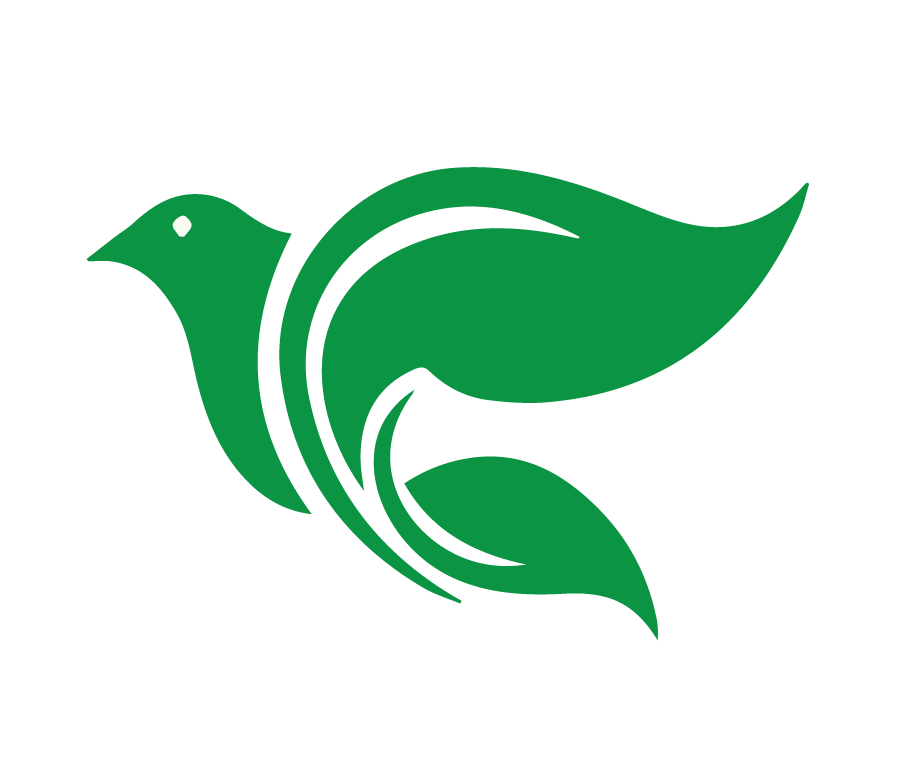 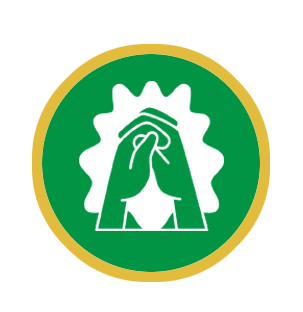 Oración
[Speaker Notes: Oración: Padre Celestial, te damos gracias por las bendiciones que nos das en las aguas del bautismo. Abre nuestros corazones a tu verdad mientras estudiamos tu Palabra hoy. Ayúdanos a apreciar este lavado de renacimiento y renovación a través del Espíritu Santo por el cual nos vestiste con Cristo, nos limpiaste del pecado y nos adoptaste en tu familia. Amén. (1 minuto)
Introducción a la lección: Explique el propósito del curso – queremos ayudar a los estudiantes a formar una identidad espiritual basada en la Palabra de Dios. Puede explicar también la importancia de hacer las tareas, mostrando respeto y etiqueta para con el maestro y otros estudiantes en la clase y en el grupo de WhatsApp. También podría explicar que, como lo hemos hecho en las últimas dos clases, comenzaremos con un estudio bíblico de la doctrina que estamos discutiendo antes de mostrar lo que enseñan las diferentes iglesias al respecto y repasar el video instructivo. (1 minuto)]
Examinar la evidencia bíblica que el bautismo es algo que Dios hace para con nosotros.
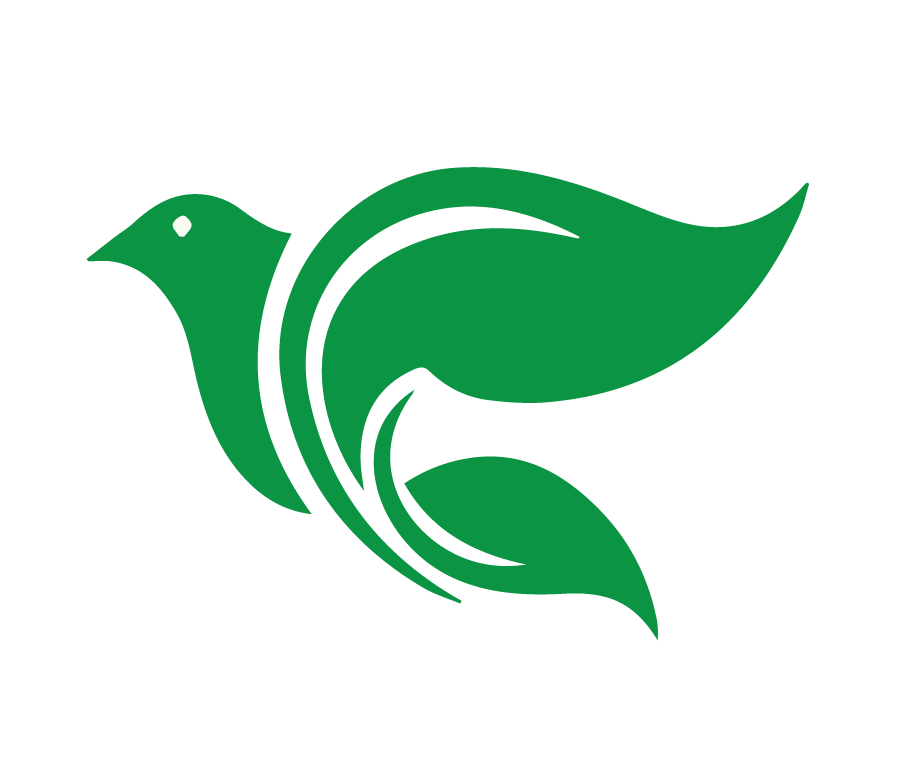 Objetivos de la Lección
Comparar lo que las iglesias dicen sobre el bautismo.
Hacer una lista de los puntos bíblicos para bautizar a los bebés.
[Speaker Notes: Objetivos de la Lección
Examinar la evidencia bíblica que el bautismo es algo que Dios hace para con nosotros. 
Comparar lo que las iglesias dicen sobre el bautismo.
Hacer una lista de los puntos bíblicos para bautizar a los bebés.]
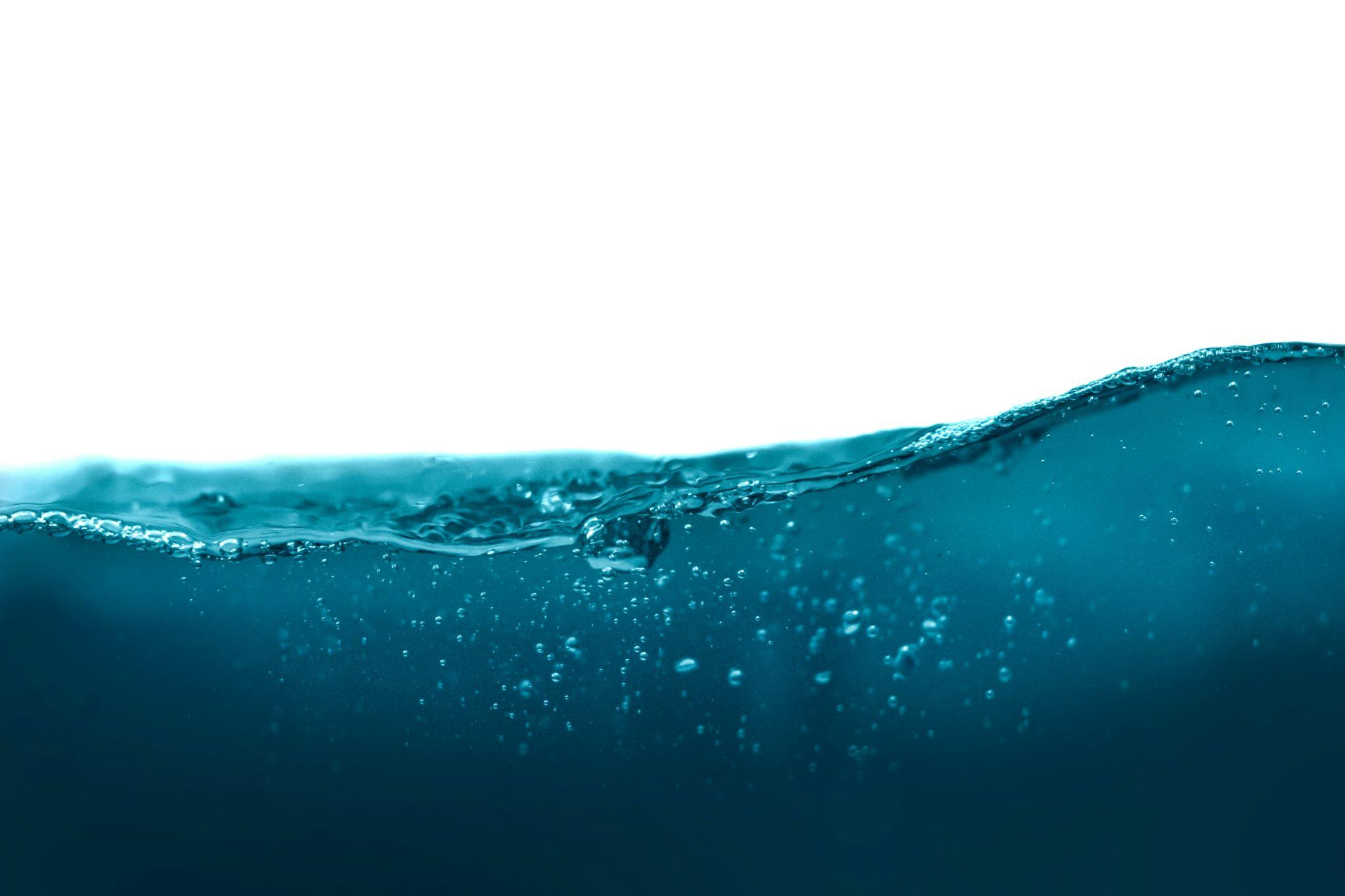 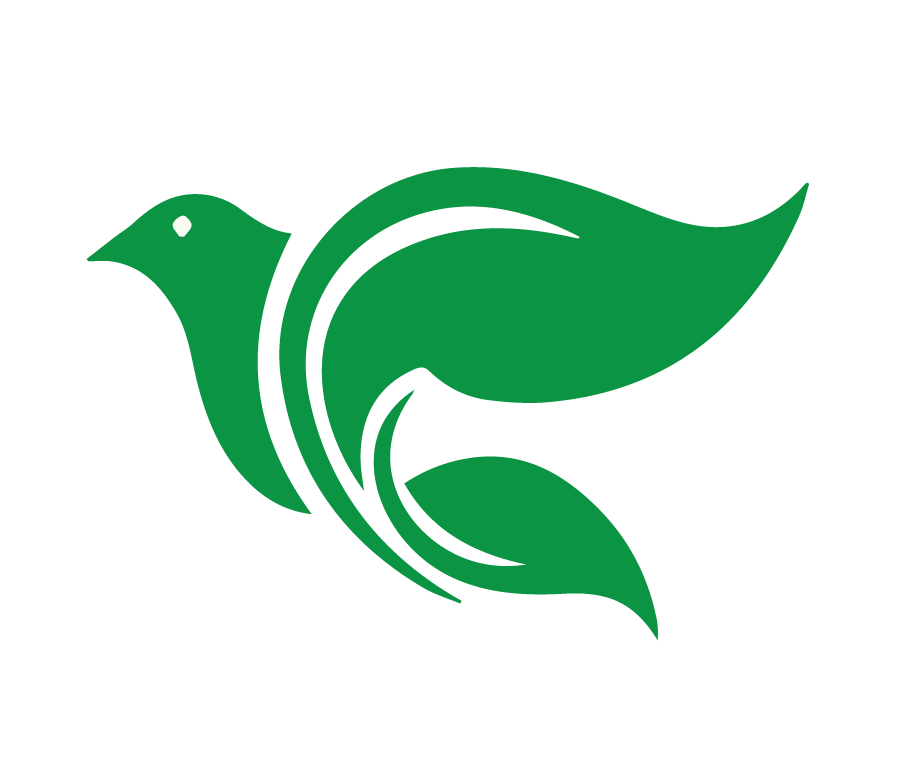 Estudio bíblico: El Bautismo
[Speaker Notes: Estudio bíblico: El Bautismo ¿Qué hace? Los videos enseñaron que hay dos categorías en las que se pueden agrupar las diferentes enseñanzas sobre el bautismo en las iglesias.]
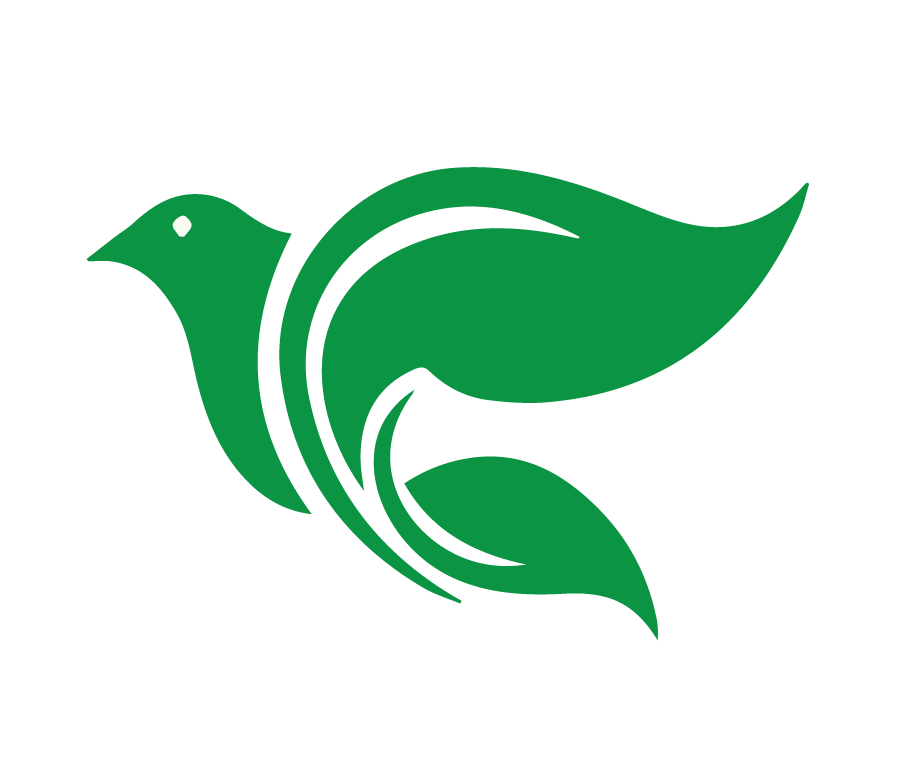 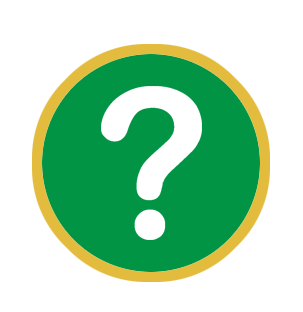 ¿Cuáles son las dos categorías 
en las que se pueden agrupar las diferentes enseñanzas sobre el bautismo en las iglesias?
[Speaker Notes: ¿Cuáles son? Esta fue una pregunta de tarea: deje que los estudiantes respondan. 
Las dos categorías principales son: "El bautismo es algo que Dios hace por nosotros" y "El bautismo es algo que hacemos para Dios". El video usó una flecha que apunta hacia abajo y una flecha que apunta hacia arriba para ilustrar este punto. Esa categorización está un poco simplificada, pero llega al corazón del asunto: ¿qué sucede exactamente en el bautismo? Aunque diferentes iglesias tienen diferentes respuestas a esa pregunta, como en clases anteriores, queremos comenzar por ver cómo la Biblia responde esa pregunta.]
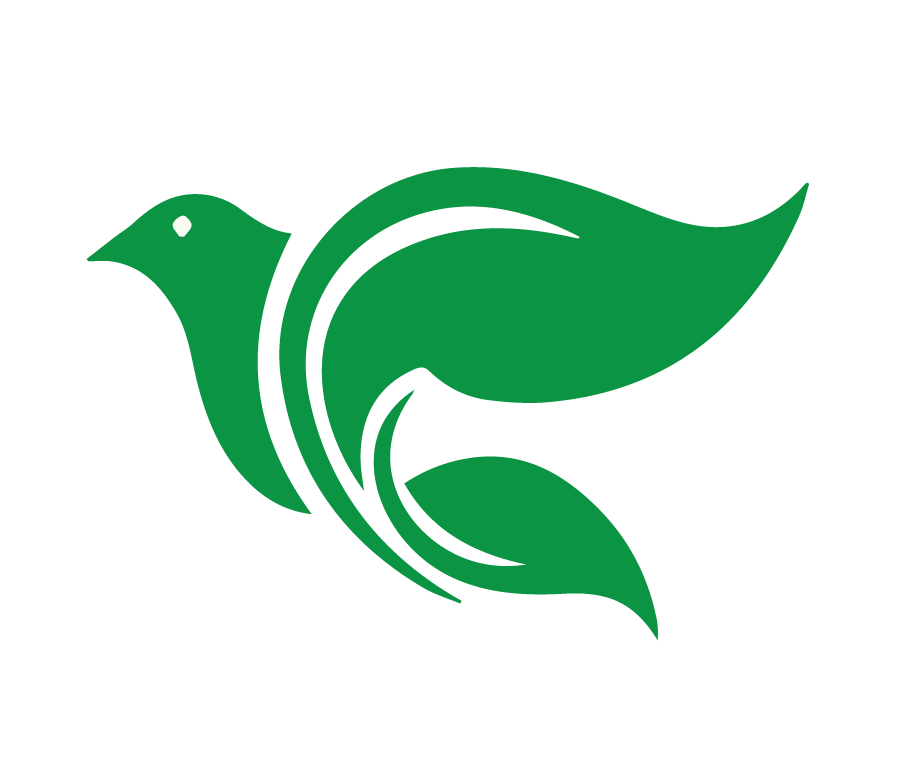 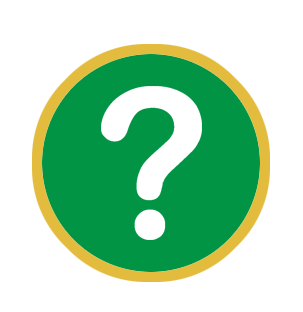 Según la Biblia, ¿qué hace el bautismo?
[Speaker Notes: Según la Biblia, ¿qué hace el bautismo?]
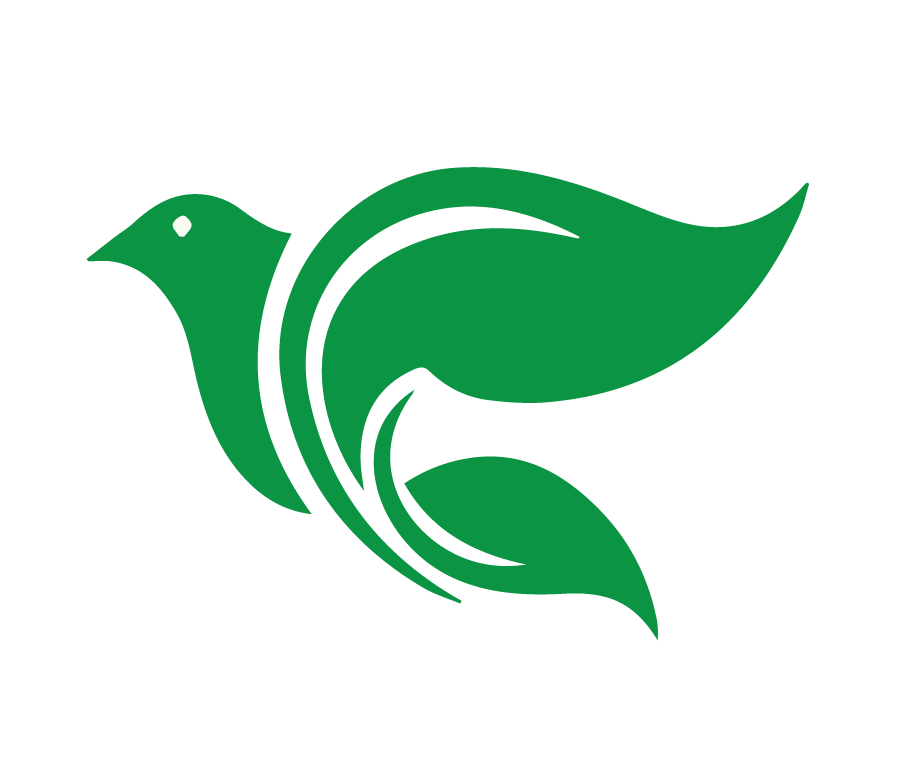 Pedro les dijo: Arrepentíos, y bautícese cada uno de vosotros en el nombre de Jesucristo para perdón de los pecados; 
y recibiréis el don del Espíritu Santo. Porque para vosotros es la promesa, y para vuestros hijos, y para todos los que están lejos; para cuantos el Señor nuestro Dios llamare.

Hechos 2:38-39
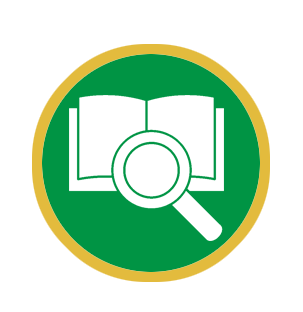 [Speaker Notes: (Hechos 2:38-39) "Pedro les dijo: Arrepentíos, y bautícese cada uno de vosotros en el nombre de Jesucristo para perdón de los pecados; y recibiréis el don del Espíritu Santo. Porque para vosotros es la promesa, y para vuestros hijos, y para todos los que están lejos; para cuantos el Señor nuestro Dios llamare. " 
¿Qué sucede en el bautismo, según Pedro? El invita a la multitud en el día de Pentecostés a ser bautizados "para perdón de los pecados" (vs. 38) Así, en el bautismo, los pecados son perdonados. (Este no es el único lugar donde la Biblia hace esa afirmación; en este punto, el profesor podría considerar adecuado citar otros, que se encuentran a continuación).
¿Qué más sucede en el bautismo, según Pedro? Le adjunta otra promesa: "…y recibiréis el don del Espíritu Santo. " (vs. 38) Como vimos en la última clase, la obra principal del Espíritu Santo es darnos fe. (Nuevamente, este no es el único lugar donde la Biblia relaciona el Espíritu Santo con el bautismo; en este punto, el profesor podría considerar adecuado citar otros, que se encuentran a continuación).]
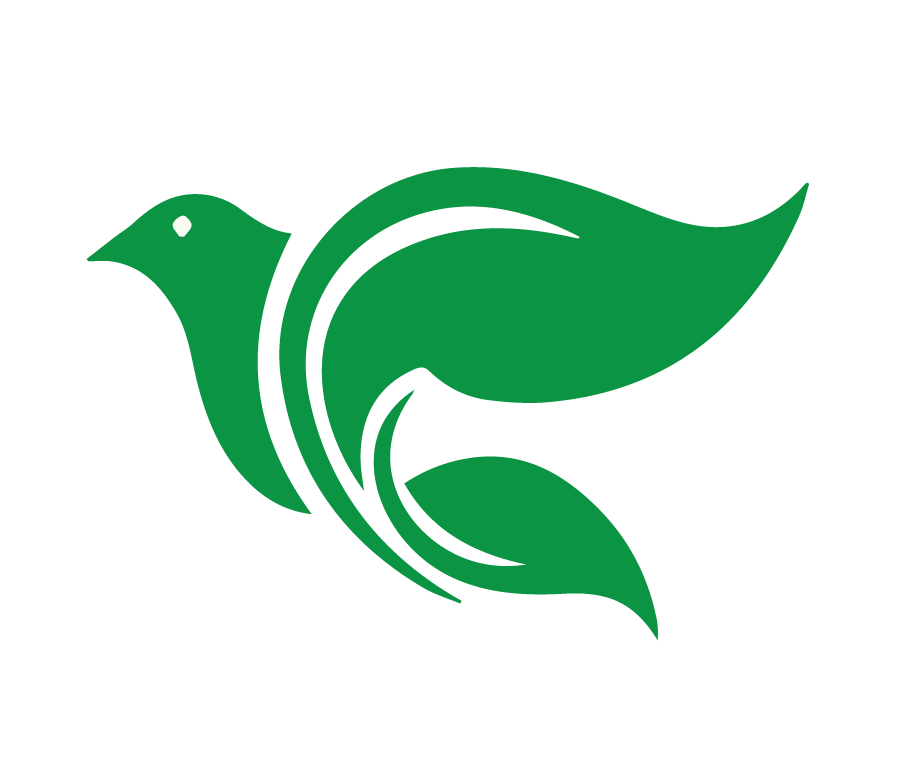 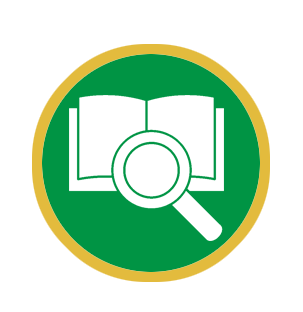 El bautismo que corresponde a esto ahora nos salva (no quitando las inmundicias de la carne, sino como la aspiración de una buena conciencia hacia Dios) por la resurrección de Jesucristo. 

1 Pedro 3:21
[Speaker Notes: (1 Pedro 3:21) "El bautismo que corresponde a esto ahora nos salva (no quitando las inmundicias de la carne, sino como la aspiración de una buena conciencia hacia Dios) por la resurrección de Jesucristo.”
Fíjese en el contexto: Pedro compara las aguas del diluvio, que salvaron a Noé y a su familia, con el agua del bautismo, que “ahora nos salva.”]
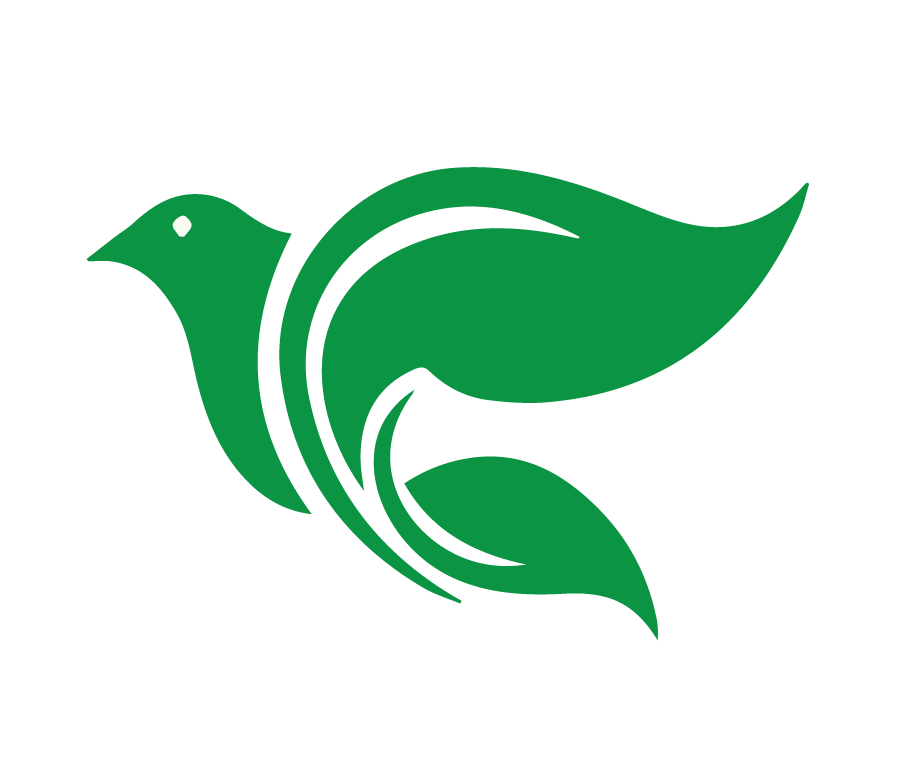 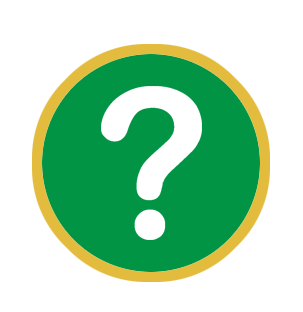 ¿Cómo puede salvarnos el bautismo?
[Speaker Notes: ¿Cómo puede salvarnos el bautismo? Bueno, aprendimos en la lección tres que somos salvos (justificados) solo por la fe. Si el bautismo nos salva, debe obrar la fe en nuestros corazones.
(versículos adicionales) Dígales a los alumnos que estudiarán el bautismo más a fondo en otro curso (Sacramentos y Oración). Ya que lo harán, y por razones de tiempo, no explican todos los versículos que se enumeran a continuación. Pero siéntete libre de elegir uno o dos más para mostrar lo que la Biblia dice que Dios hace por nosotros en el bautismo.
"[Dios] nos salvó, no por obras de justicia que nosotros hubiéramos hecho, sino por su misericordia, por el lavamiento de la regeneración y por la renovación en el Espíritu Santo…” (Tito 3:5) Vincula la obra del Espíritu de darnos un nuevo nacimiento espiritual al bautismo.
“5 Respondió Jesús: De cierto, de cierto te digo, que el que no naciere de agua y del Espíritu, no puede entrar en el reino de Dios. 6 Lo que es nacido de la carne, carne es; y lo que es nacido del Espíritu, [a] espíritu es.” (Juan 3:5-6) El contexto indica que nacer de nuevo significa llegar a la fe en Cristo. Jesús dice que esto sucede “de agua y del Espíritu Santo”. Ya que estas palabras se encuentran en el contexto del bautismo de Juan y los discípulos de Jesús (3:22-24), son una clara referencia al bautismo.
̈Todos los que habéis sido bautizados en Cristo, de Cristo estáis revestidos. " (Gal. 3:27) Nuevamente, el bautismo es poderoso; Dios nos viste con Cristo en ella.
"Cristo amó a la iglesia, y se entregó a sí mismo por ella, para santificarla, habiéndola purificado en el lavamiento del agua por la palabra. " (Ef. 5:25-26)
̈Ahora, pues, ¿por qué te detienes? Levántate y bautízate, y lava tus pecados, invocando su nombre. " (Hechos 22:16)
" 16 El que creyere y fuere bautizado, será salvo; más el que no creyere, será condenado. " (Marcos 16:16)
"[Fuisteis] sepultados con él en el bautismo, en el cual fuisteis también resucitados con él, mediante la fe en el poder de Dios que le levantó de los muertos. Y a vosotros, estando muertos en pecados y en la incircuncisión de vuestra carne, os dio vida juntamente con él, perdonándoos todos los pecados…” (Col. 2:12-13) Algunos dicen que el bautismo es simplemente un símbolo de morir al pecado y resucitar con Cristo. Pero Pablo dice que literalmente sucedió en el bautismo.]
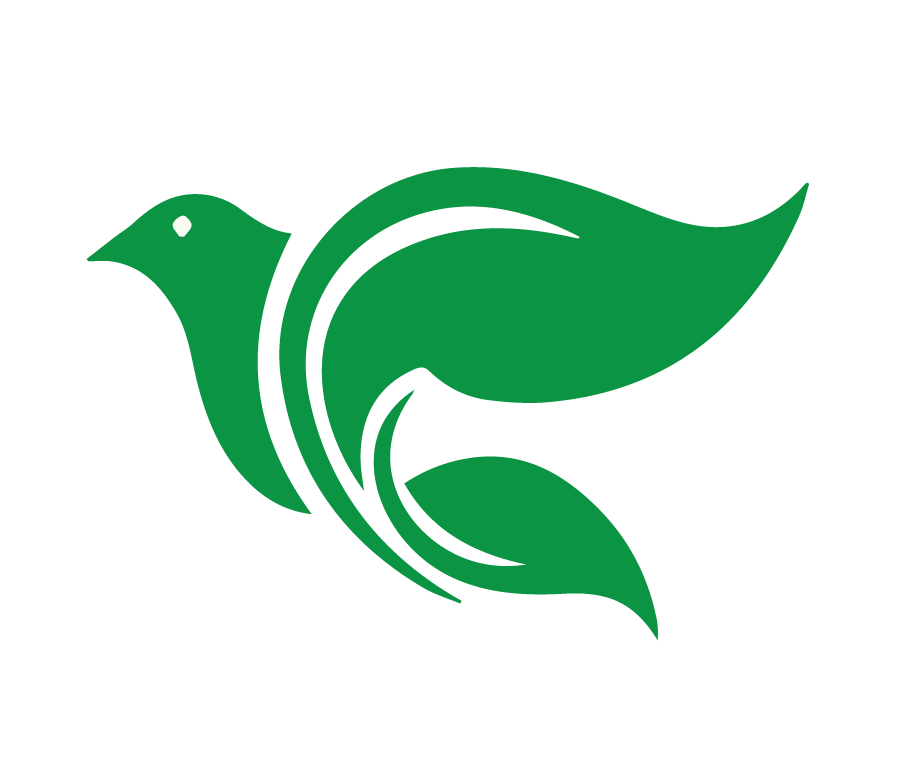 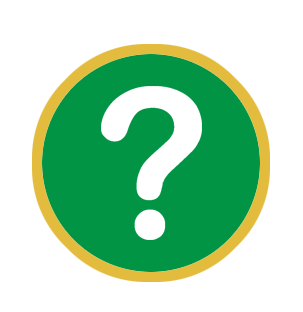 ¿Preguntas?
[Speaker Notes: Preguntas. Tómese el tiempo para responder a cualquier pregunta que los estudiantes puedan tener.]
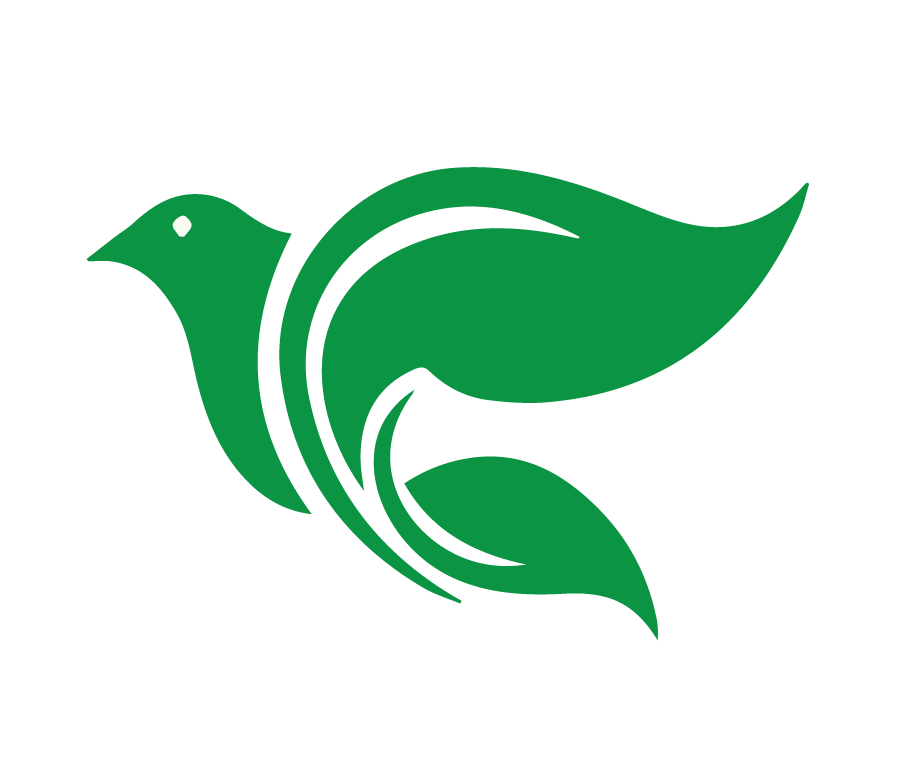 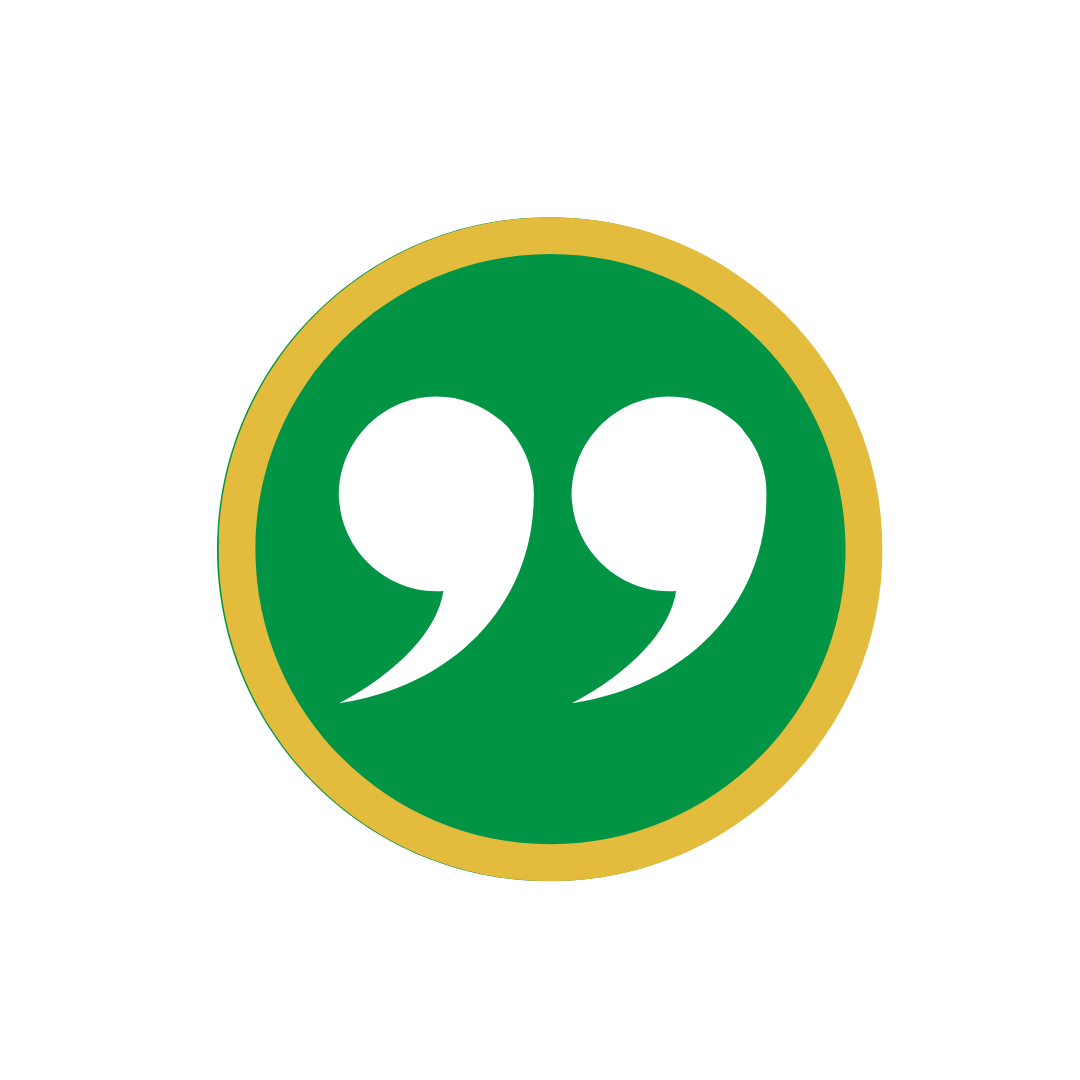 Las Iglesias Protestantes
"El bautismo… Es un acto de obediencia que simboliza la fe del creyente en un Salvador crucificado, sepultado y resucitado, la muerte del creyente al pecado, la sepultura de la antigua vida, y la resurrección para andar en novedad de vida en Cristo Jesús. " 
El bautismo  es más algo que hacemos por Dios; simplemente simboliza bendiciones espirituales
[Speaker Notes: ¿Qué dicen las Iglesias sobre qué hace el bautismo? Explique que esta diapositiva está destinada a ayudar a los estudiantes a comparar lo que acaban de aprender de las Escrituras con lo que se enseña en diferentes iglesias, para que puedan formar una identidad espiritual basada en la Palabra de Dios.
Iglesia Protestante (Bautista):
"El bautismo… Es un acto de obediencia que simboliza la fe del creyente en un Salvador crucificado, sepultado y resucitado, la muerte del creyente al pecado, la sepultura de la antigua vida, y la resurrección para andar en novedad de vida en Cristo Jesús. " (https://bfm.sbc.net/fe-y-mensaje-bautistas/#iv-salvaci%C3%B3n) 
Note para los estudiantes las palabras "obediencia" y "simboliza" en la primera cita. Claramente, esta iglesia cree que el bautismo es más algo que hacemos por Dios, y que simplemente simboliza bendiciones espirituales, pero en realidad no las da.]
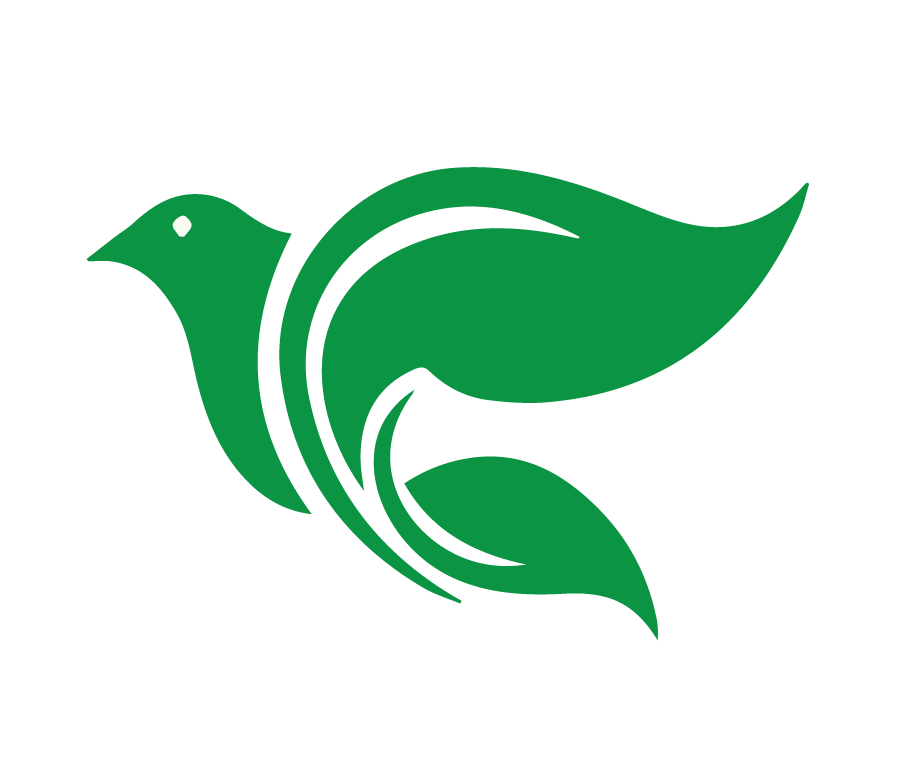 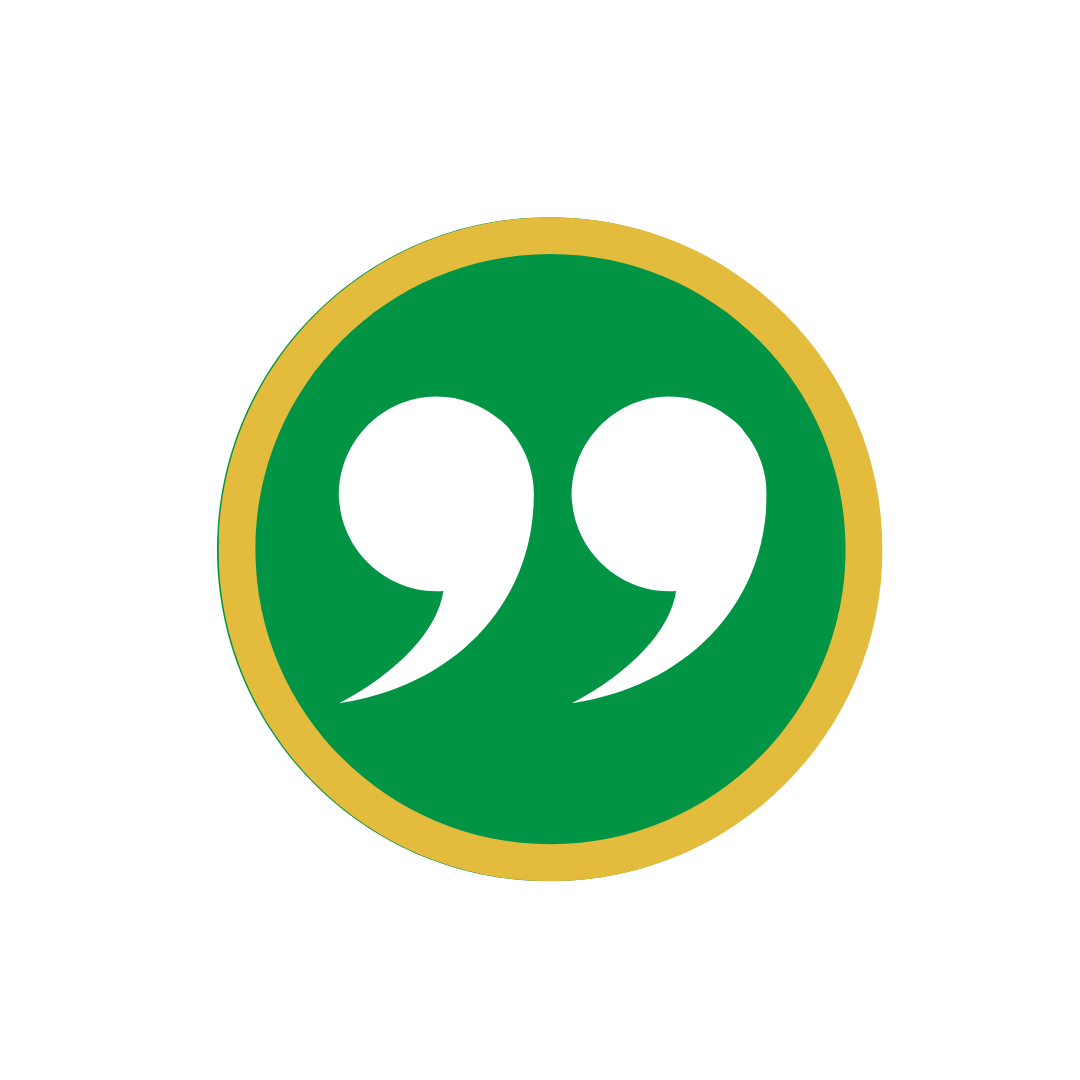 La Iglesia Luterana
(Academia Cristo)
"Creemos que también por medio del Bautismo el Espíritu Santo aplica el Evangelio al hombre pecaminoso, regenerándolo (Tito 3:5) y limpiándolo de toda iniquidad (Hechos 2:38). El Señor señala la bendición del Bautismo cuando promete: "El que creyere y fuere bautizado, será salvo" (Marcos 16:16). "
[Speaker Notes: Iglesia Luterana (Academia Cristo):
"Creemos que también por medio del Bautismo el Espíritu Santo aplica el Evangelio al hombre pecaminoso, regenerándolo (Tito 3:5) y limpiándolo de toda iniquidad (Hechos 2:38). El Señor señala la bendición del Bautismo cuando promete: "El que creyere y fuere bautizado, será salvo" (Marcos 16:16). " - "En Esto Creemos", www.academiacristo.com]
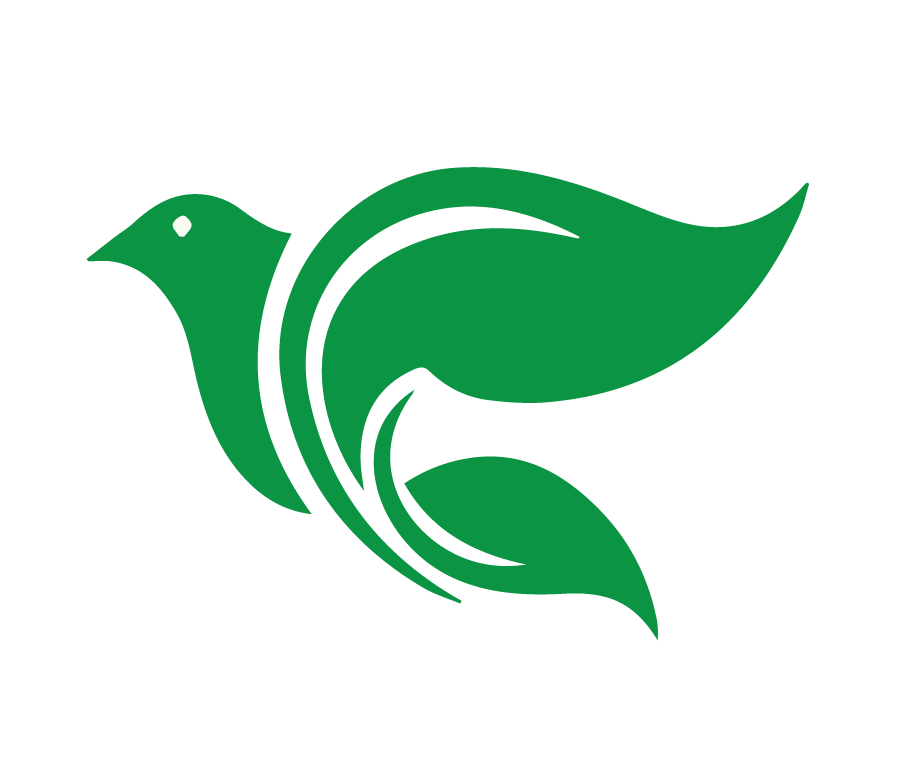 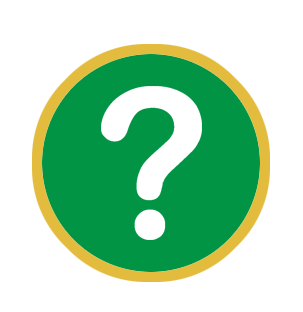 ¿Qué declaración describe mejor lo que dice la Biblia?
[Speaker Notes: ¿Qué declaración describe mejor lo que dice la Biblia? En Academia Cristo creemos que, con base en los versículos que estudiamos y otros, el bautismo es una herramienta poderosa a través de la cual Dios obra la fe y otorga el perdón y la salvación. (Puede notar aquí que la enseñanza católica sobre el bautismo es similar, excepto que limitan el perdón otorgado allí solo al pecado original y a los pecados cometidos antes del bautismo).]
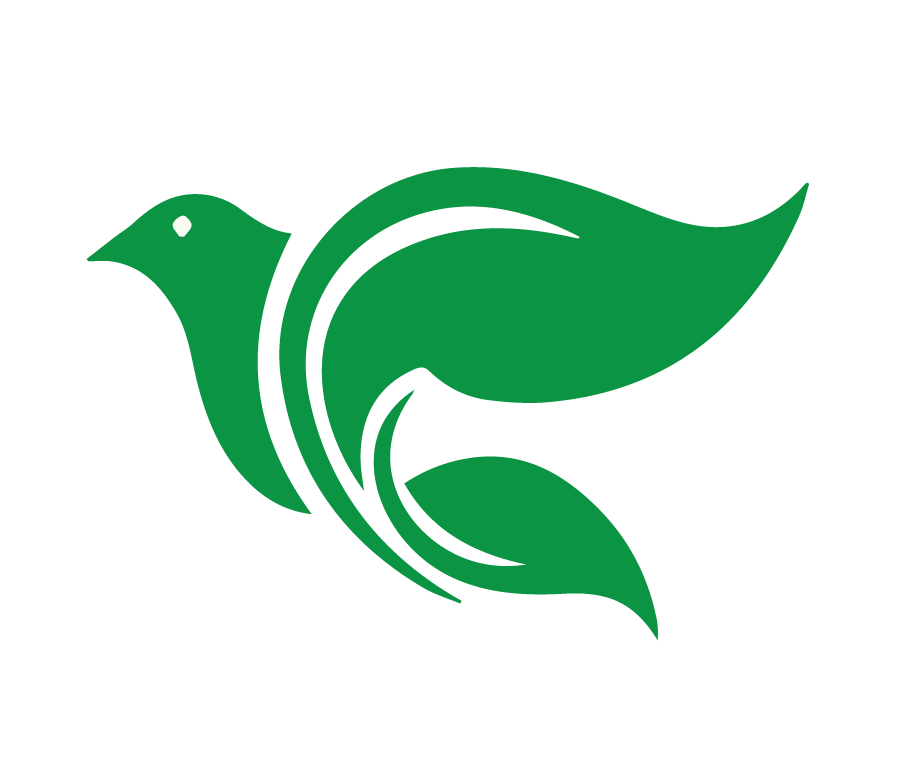 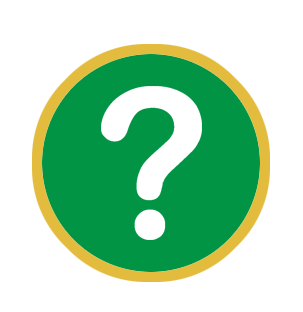 ¿Para quién es el bautismo?
[Speaker Notes: Estudio Bíblico: El Bautismo – ¿Para quién es el bautismo? Al responder a esta pregunta, las iglesias también se dividen en dos opiniones. Algunos dicen que el bautismo es para personas de todas las edades. Otros dicen que sólo las personas que han alcanzado cierta edad deben ser bautizadas.]
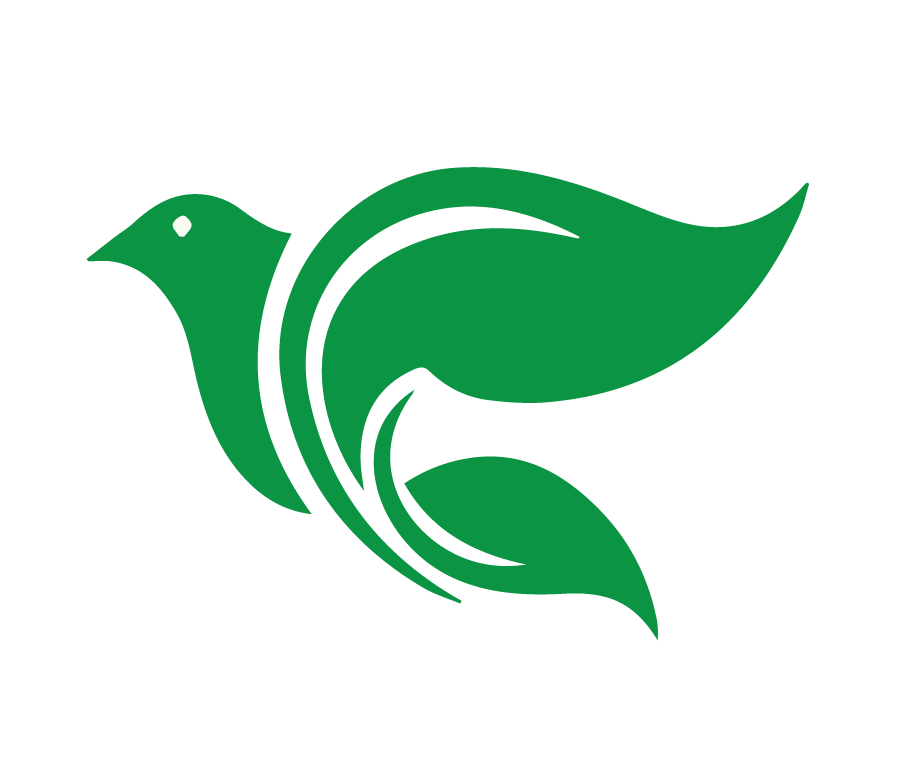 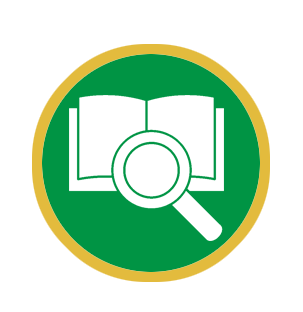 Por tanto, id, y haced discípulos a todas las naciones, bautizándolos en el nombre del Padre, y del Hijo, y del Espíritu Santo; enseñándoles que guarden todas las cosas que os he mandado.

Mateo 28:19-20
[Speaker Notes: Entonces, ¿qué dice la Biblia? (Mateo 28:19-20) Por tanto, id, y haced discípulos a todas las naciones, bautizándolos en el nombre del Padre, y del Hijo, y del Espíritu Santo; 20 enseñándoles que guarden todas las cosas que os he mandado.
Esta es la institución del bautismo, por lo que las palabras que usa Jesús son especialmente importantes.
¿Para quién es el bautismo, según Jesús? "Todas las naciones. " Lo deja abierto a personas de todas las razas, idiomas, niveles socioeconómicos... y edades. Los bebés están incluidos en "todas las naciones. " 
Además, podría notar cómo este versículo enseña que el bautismo obra la fe. ¿Cómo hacemos discípulos (creyentes en Jesús)? Al bautizarlos. El bautismo es una herramienta que el Espíritu Santo usa para obrar la fe.]
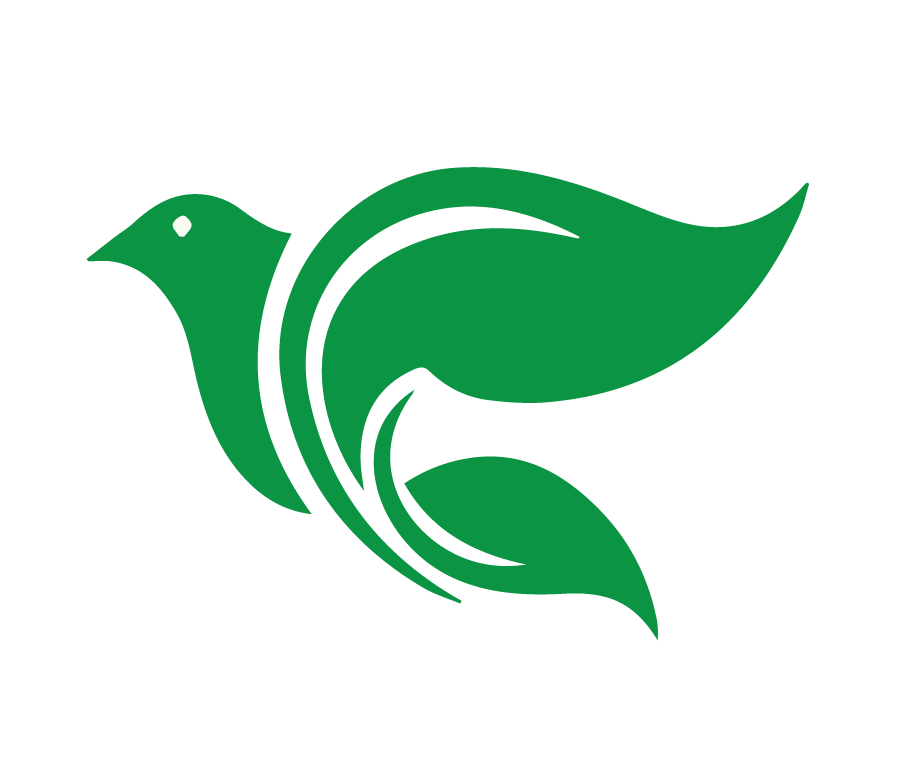 Pedro les dijo: Arrepentíos, y bautícese cada uno de vosotros en el nombre de Jesucristo para perdón de los pecados; y recibiréis el don del Espíritu Santo. Porque para vosotros es la promesa, y para vuestros hijos, y para todos los que están lejos; para cuantos el Señor nuestro Dios llamare.

Hechos 2:38-39
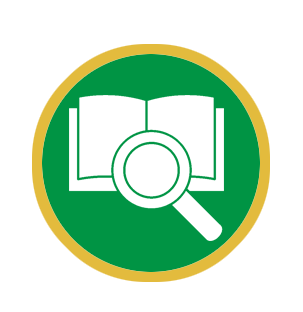 [Speaker Notes: (Hechos 2:38-39, bautismos de familias) "Pedro les dijo: Arrepentíos, y bautícese cada uno de vosotros en el nombre de Jesucristo para perdón de los pecados; y recibiréis el don del Espíritu Santo. Porque para vosotros es la promesa, y para vuestros hijos, y para todos los que están lejos; para cuantos el Señor nuestro Dios llamare. " (Bautismos de familias enteras – Hechos 16:15, Hechos 16:33, 1 Cor. 1:16)
Después de conectar la promesa del perdón y el Espíritu Santo con el bautismo, ¿para quién dice Pedro que es la promesa? "Para vosotros…y para vuestros hijos, y para todos" (vs. 39) Pedro les dice específicamente a los adultos que escuchan que el bautismo también es para sus hijos.
En tres instancias, encontramos ejemplos de creyentes siendo bautizados junto con toda su familia: La casa de Lidia (Hechos 16:15), el carcelero en Filipos (Hechos 16:33), y de un hombre en Corinto llamado Estéfanas (1 Corintios 1:16).]
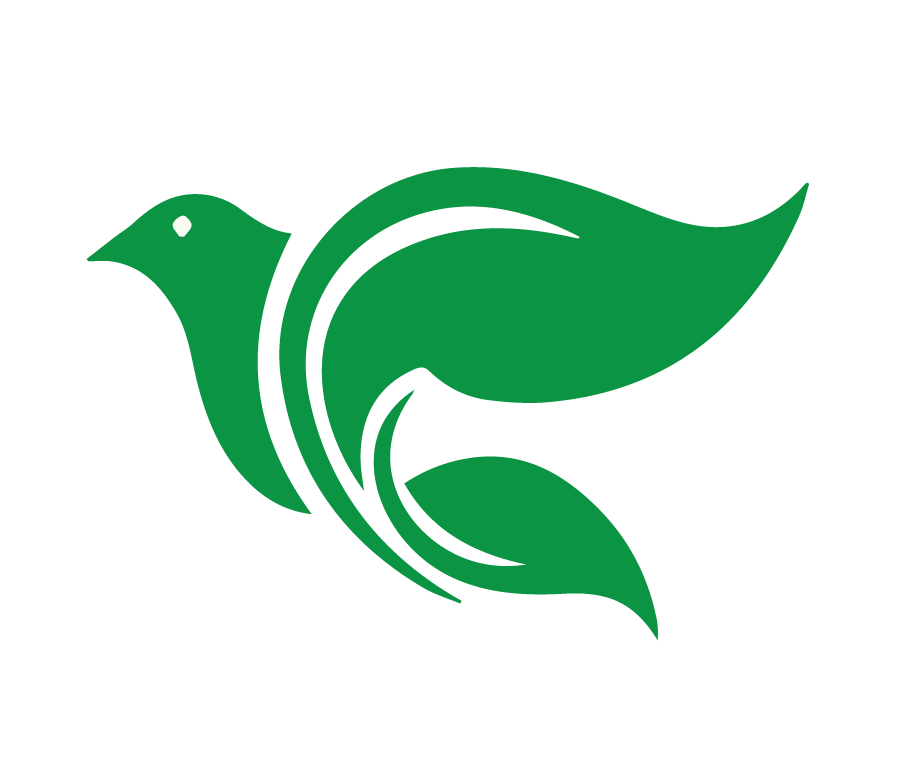 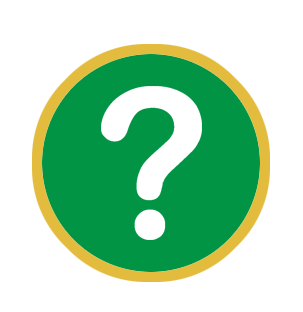 ¿Preguntas?
[Speaker Notes: Preguntas. Tómese el tiempo para responder a cualquier pregunta que los estudiantes puedan tener.]
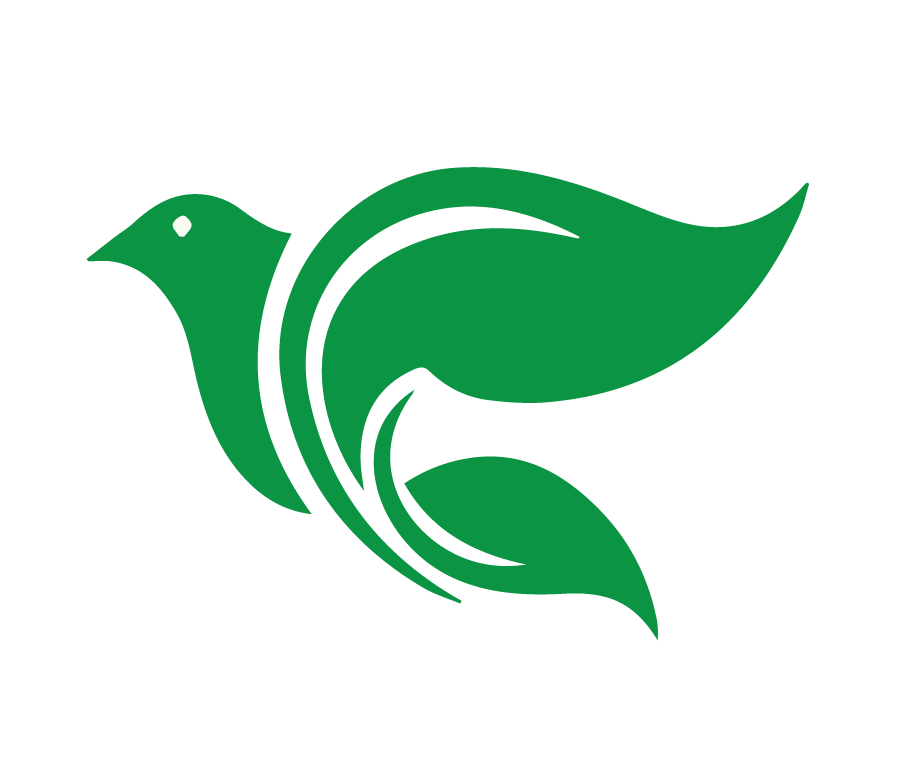 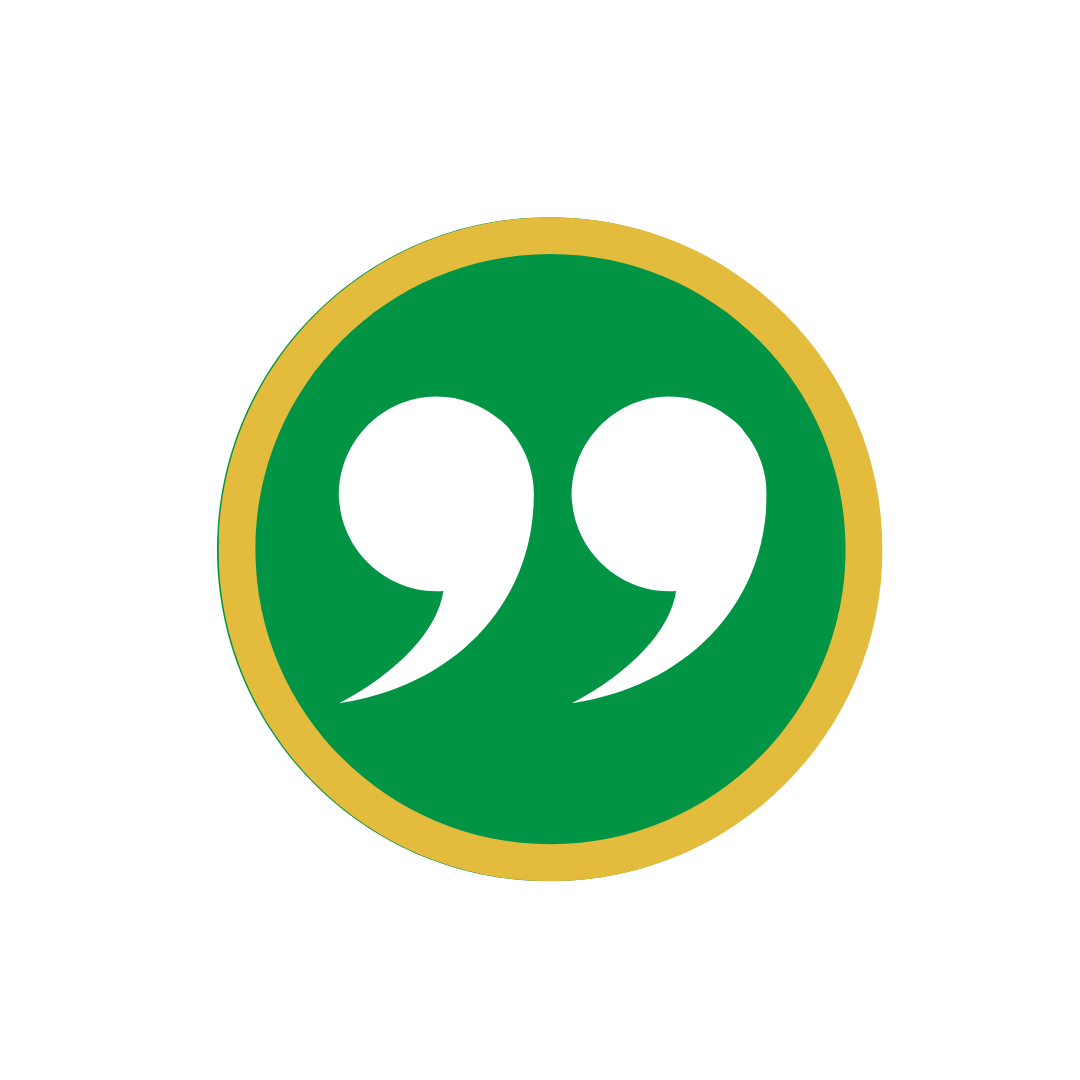 Las Iglesias Protestantes
"El bautismo es un paso de obediencia subsiguiente a la fe en Cristo. Es la proclamación de esa fe en Jesucristo, una declaración de sumisión a Él… En base a lo anterior, el bautismo infantil no es una práctica bíblica. Un infante no puede poner su fe en Cristo. Un infante no puede hacer una decisión consciente de obedecer a Cristo. " 
Es un acto de nuestra obediencia y sumisión a Cristo
[Speaker Notes: ¿Qué dicen las Iglesias sobre quién debe ser bautizado? Explique que esta diapositiva está destinada a ayudar a los estudiantes a comparar lo que acaban de aprender de las Escrituras con lo que se enseña en diferentes iglesias, para que puedan formar una identidad espiritual basada en la Palabra de Dios.
De una página web protestante (evangélica):
"El bautismo es un paso de obediencia subsiguiente a la fe en Cristo. Es la proclamación de esa fe en Jesucristo, una declaración de sumisión a Él… En base a lo anterior, el bautismo infantil no es una práctica bíblica. Un infante no puede poner su fe en Cristo. Un infante no puede hacer una decisión consciente de obedecer a Cristo. " (https://www.gotquestions.org/Espanol/bautismo-infantes.html)
Note nuevamente para los estudiantes cómo esta cita hace del bautismo un acto de nuestra obediencia y sumisión a Cristo. Note también cómo la razón que dan para no bautizar a los bebés es que no pueden creer en Cristo, mientras que la Biblia indica que sí.]
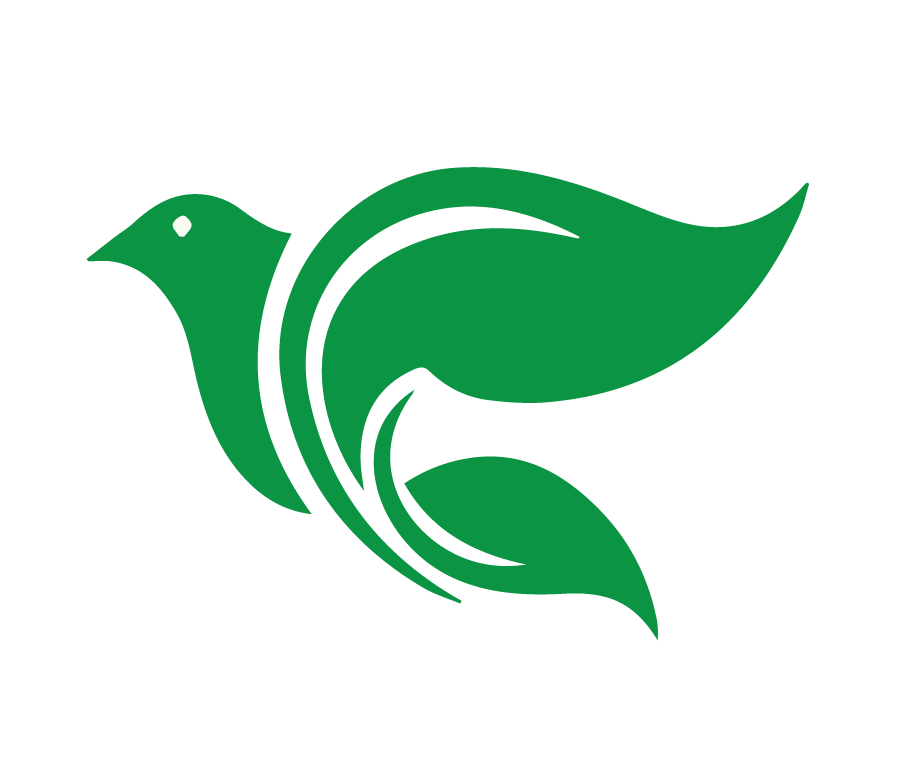 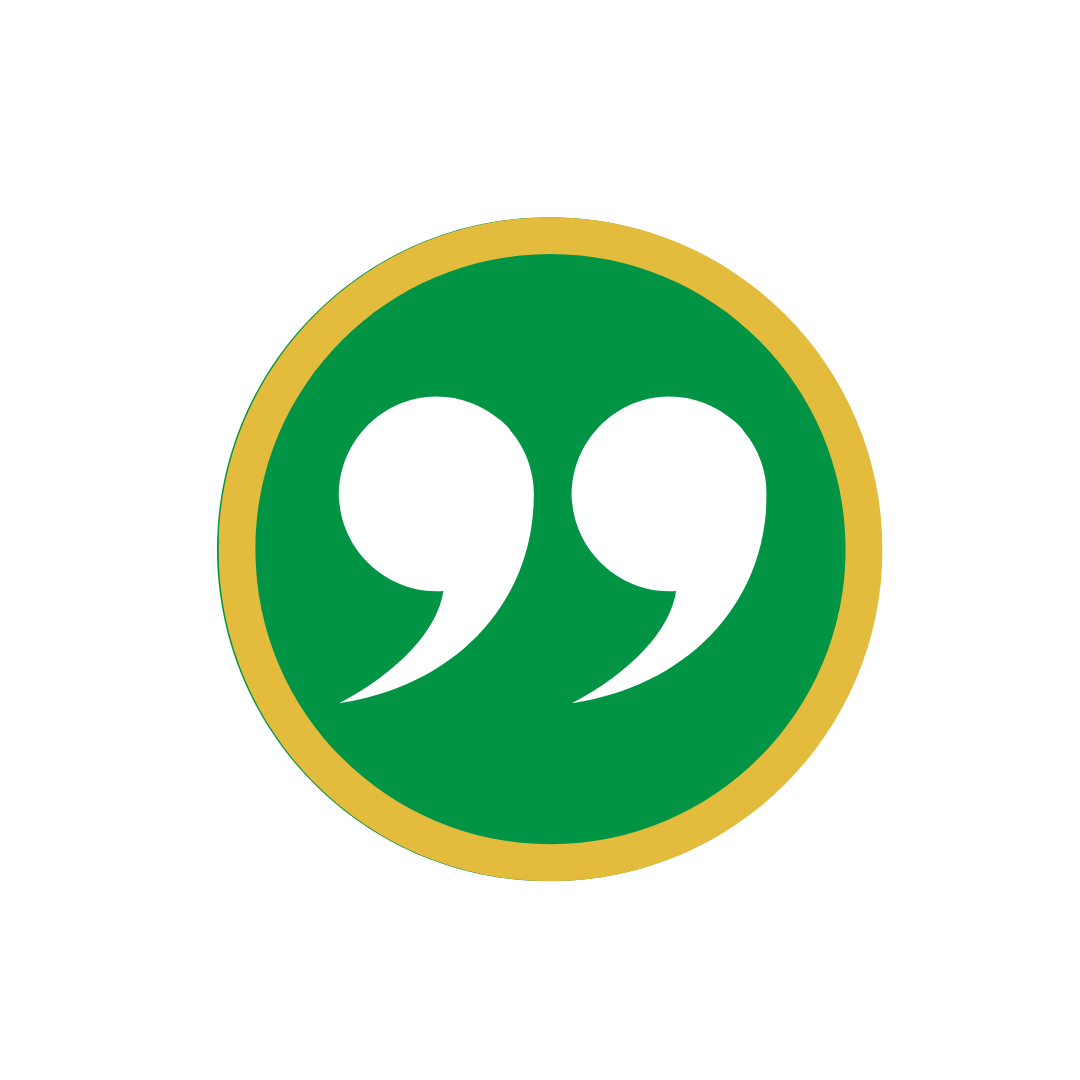 La Iglesia Luterana
(Academia Cristo)
"Creemos que la bendición del Bautismo es para toda la gente (Mateo 28:19), incluyendo a los infantes, que son pecaminosos (Juan 3:6) y por lo tanto necesitan la regeneración efectuada por medio del Bautismo (Juan 3:5). “
Los bebés nacen pecadores como sus padres, necesitados del lavado y renacimiento “del agua y del Espíritu.”
[Speaker Notes: La Iglesia Luterana (Academia Cristo):
"Creemos que la bendición del Bautismo es para toda la gente (Mateo 28:19), incluyendo a los infantes, que son pecaminosos (Juan 3:6) y por lo tanto necesitan la regeneración efectuada por medio del Bautismo (Juan 3:5). " "En Esto Creemos", www.academiacristo.com
Los versículos citados en esta cita son una prueba adicional para bautizar a los bebés; “lo que nace de la carne, carne es.” Los bebés nacen pecadores como sus padres, necesitados del lavado y renacimiento “del agua y del Espíritu” que Jesús describe aquí.]
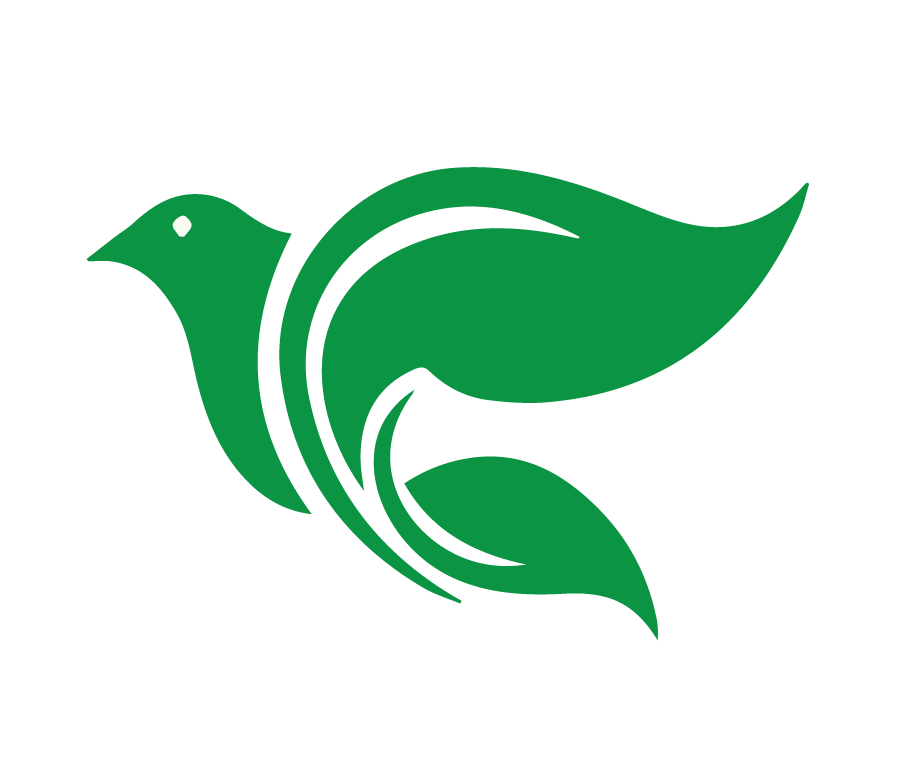 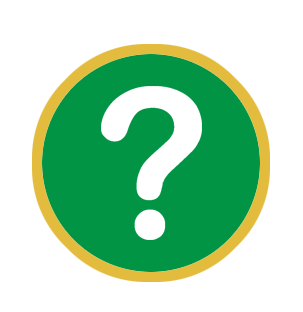 ¿Cuál describe mejor lo que dice 
la Biblia?
[Speaker Notes: ¿Cuál describe mejor lo que enseña la Biblia? En Academia Cristo, nos identificamos como luteranos confesionales porque creemos que la Biblia enseña que las bendiciones del bautismo son para personas de todas las edades.]
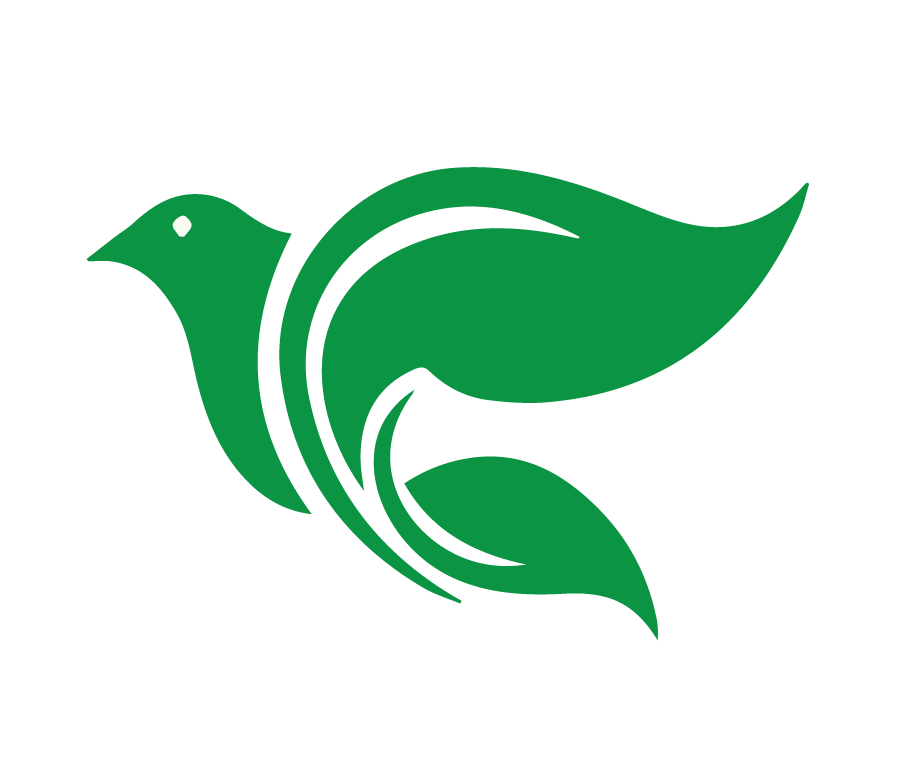 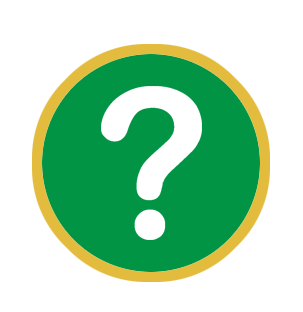 ¿Qué razones dan muchas iglesias para no bautizar a los niños?
[Speaker Notes: Revisión de las preguntas de tarea sobre el video: Permita que los estudiantes den las respuestas que prepararon a las siguientes preguntas de tarea basadas en los videos. Siéntase libre de agregar cualquier información que omitan.
¿Qué razones dan muchas iglesias para no bautizar a los niños? Esta pregunta era parte de su tarea; deje que los estudiantes respondan. Puede concluir con lo siguiente:]
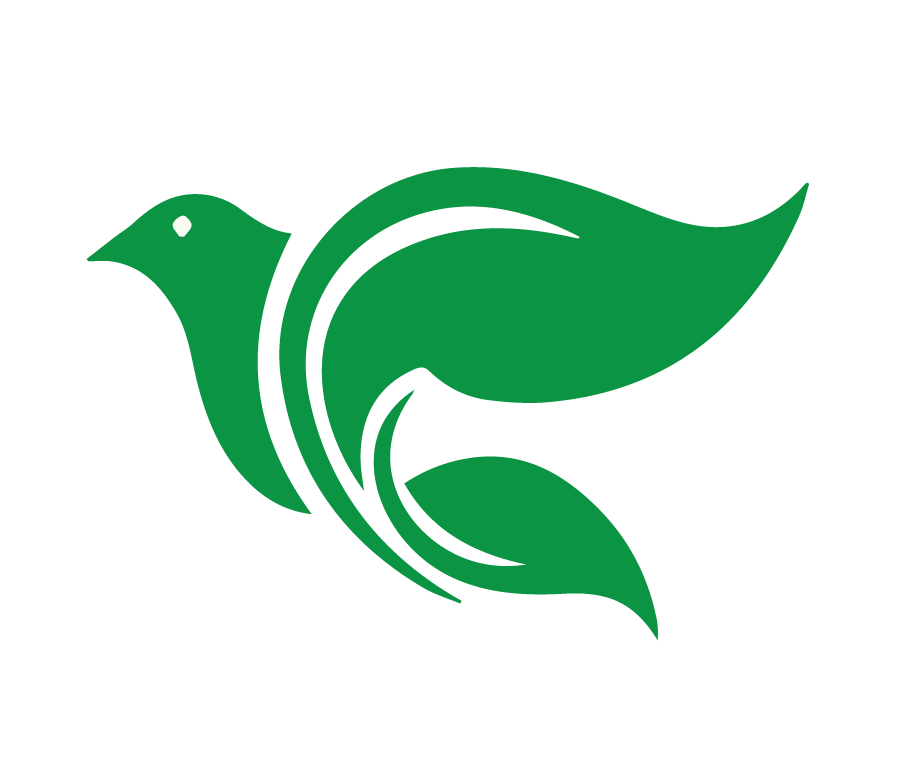 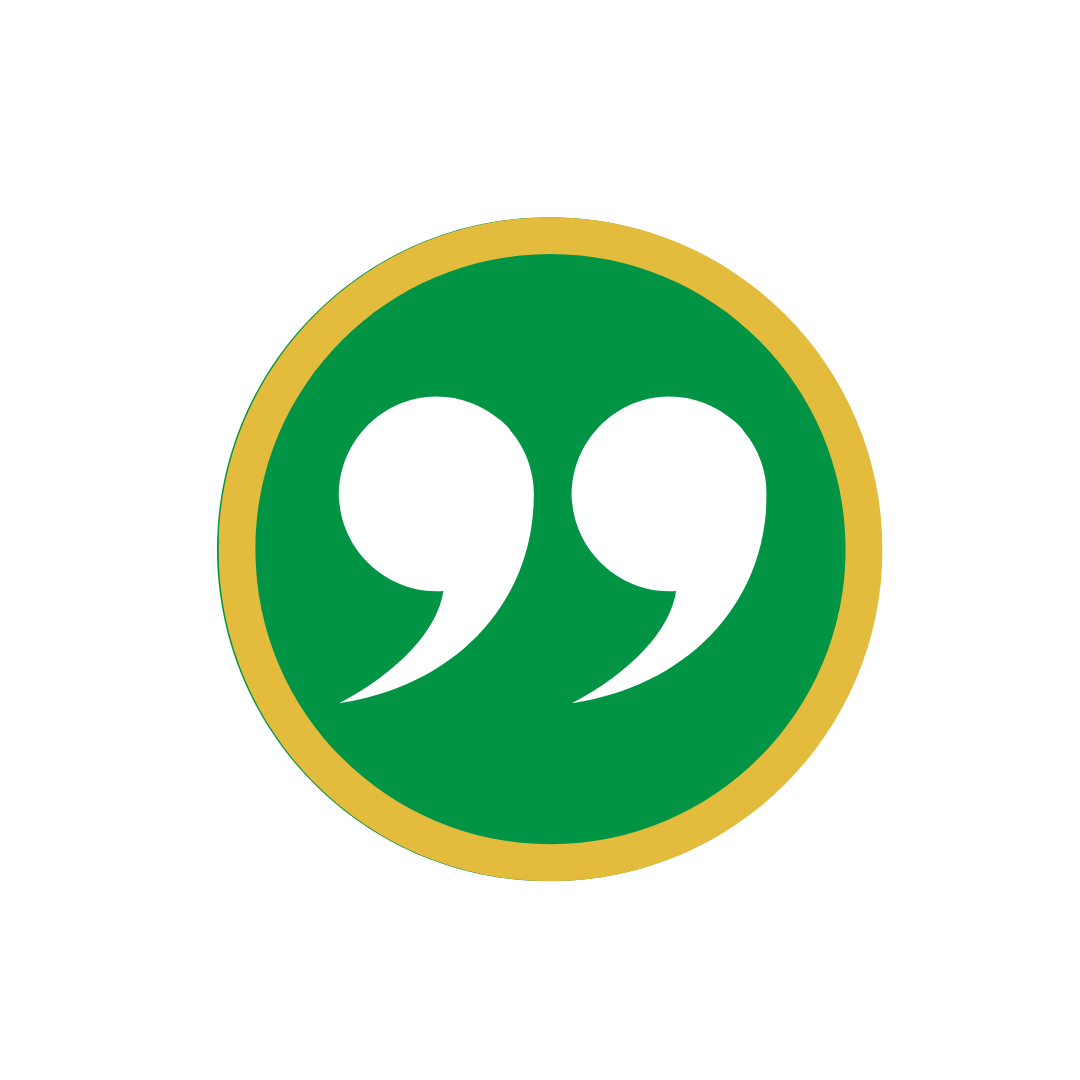 “El bautismo es un acto de fe, 
y los bebés no pueden creer.”
Hace que el bautismo parezca algo que hacemos por Dios por fe.
Declara categóricamente que los bebés no pueden creer en Jesús.
[Speaker Notes: “El bautismo es un acto de fe, y los bebés no pueden creer”. Esto es lo que se expresa en la cita de la diapositiva anterior. Tenga en cuenta los dos grandes problemas con esta cita:
Primero, hace que el bautismo parezca algo que hacemos por Dios por fe. Pero la Biblia abrumadoramente habla del bautismo como algo que Dios hace por nosotros.
Segundo, declara categóricamente que los bebés no pueden creer en Jesús. En la última lección, estudiamos versículos que indican que los bebés pueden creer por el poder del Espíritu Santo. Y en esta clase estudiamos versículos que dicen que Dios da el Espíritu Santo en el bautismo.]
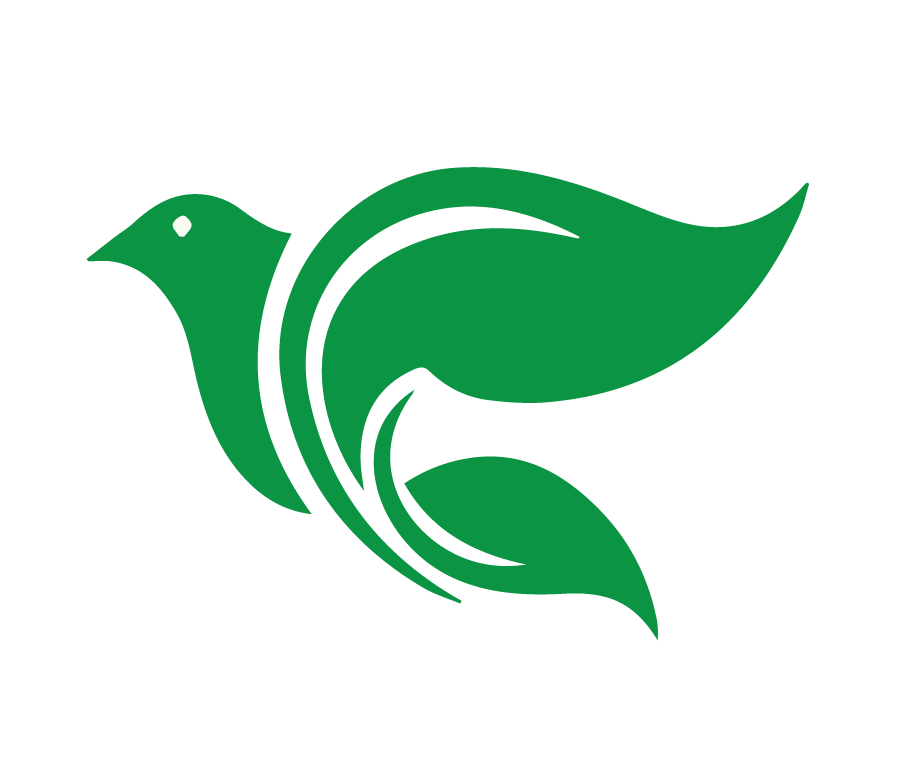 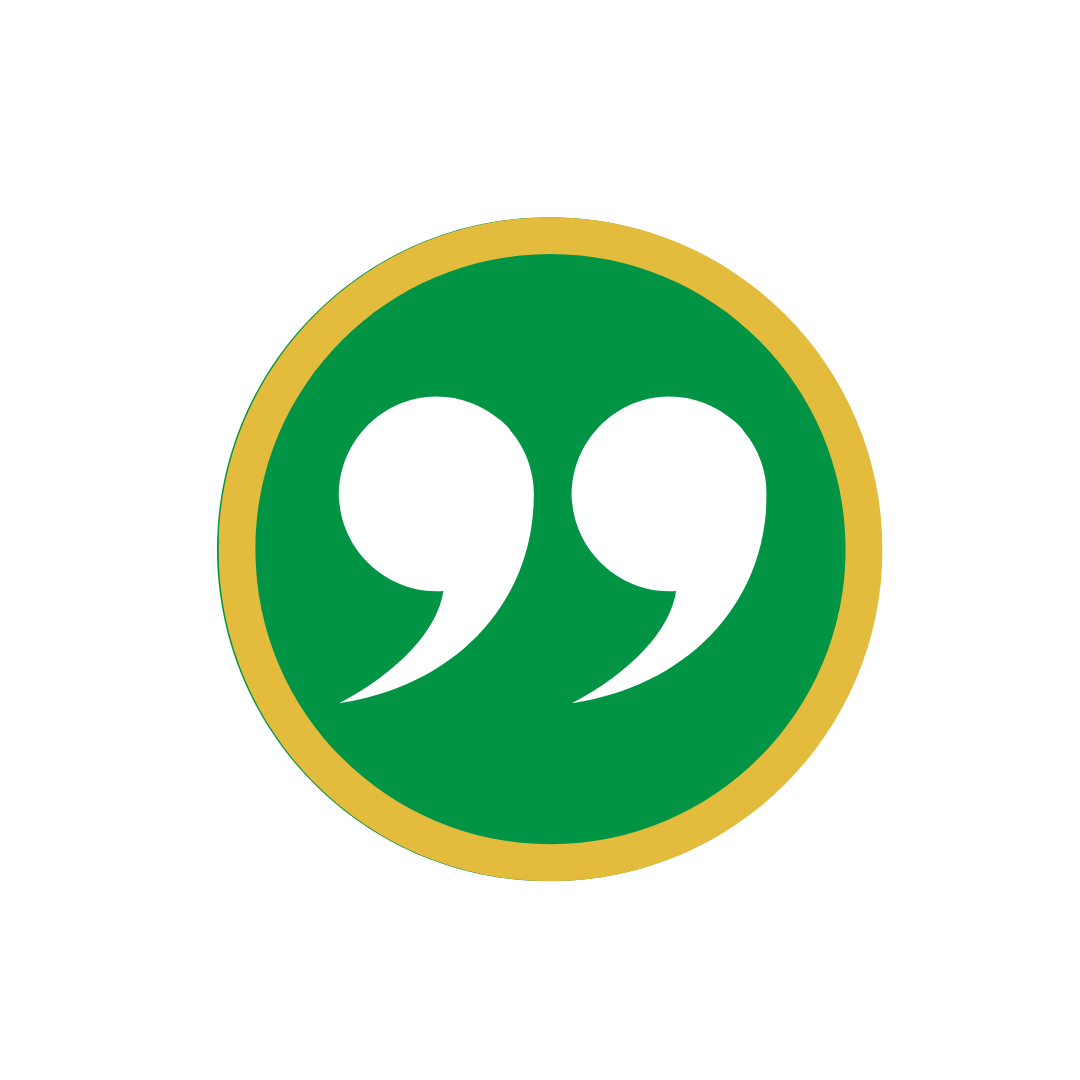 “Jesús fue bautizado de adulto, 
así que debemos seguir su ejemplo.”
El bautismo no existía cuando Jesús era niño.
El bautismo de Jesús fue único: no tenía pecado y era nuestro Salvador, por lo que no necesitaba el perdón ofrecido en el bautismo.
Convierte una descripción (lo que sucedió) en una prescripción (lo que Dios ordena).
[Speaker Notes: “Jesús fue bautizado de adulto, así que debemos seguir su ejemplo”. Este argumento falla en muchos sentidos. Problemas con esta cita:
Primero, el bautismo no existía cuando Jesús era un niño: el ministerio de Juan el Bautista comenzó poco antes de que Jesús fuera bautizado.
En segundo lugar, el bautismo de Jesús fue único: no tenía pecado y era nuestro Salvador, por lo que no necesitaba el perdón ofrecido en el bautismo.
Tercero, este argumento convierte una descripción (lo que sucedió) en una prescripción (lo que Dios ordena). Este es un error en la interpretación de la Biblia. Jesús fue bautizado en el río Jordán. ¿Debemos todos seguir su ejemplo y ser bautizados allí? Por supuesto que no. En lugar de hacer lo que hizo Jesús, debemos hacer lo que Jesús ordena, que es bautizar a todas las naciones. Eso incluye a los bebés.]
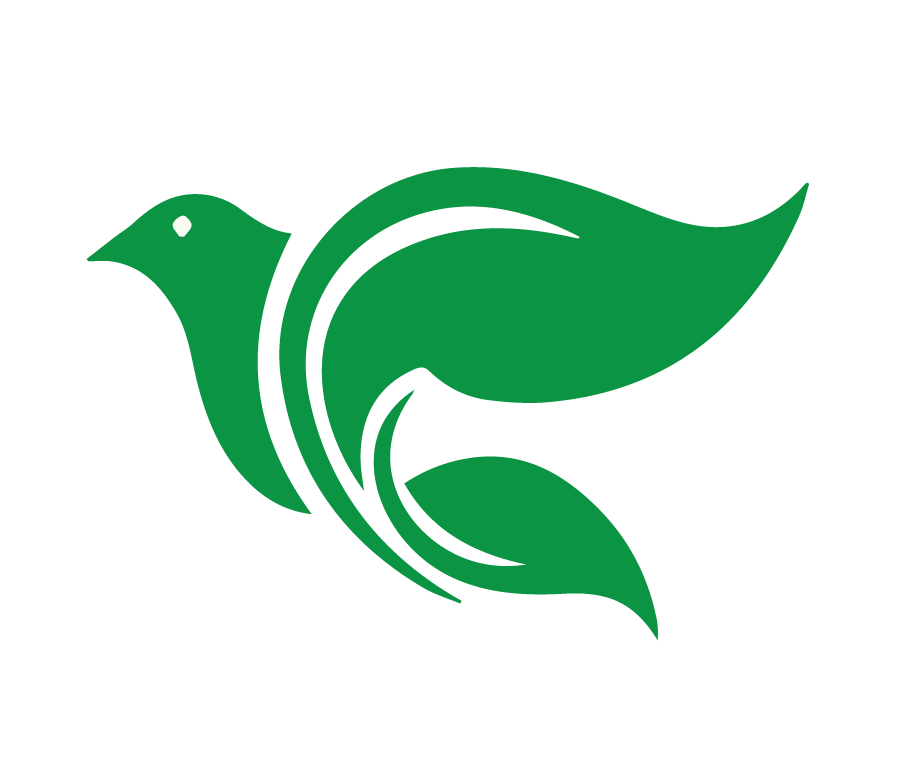 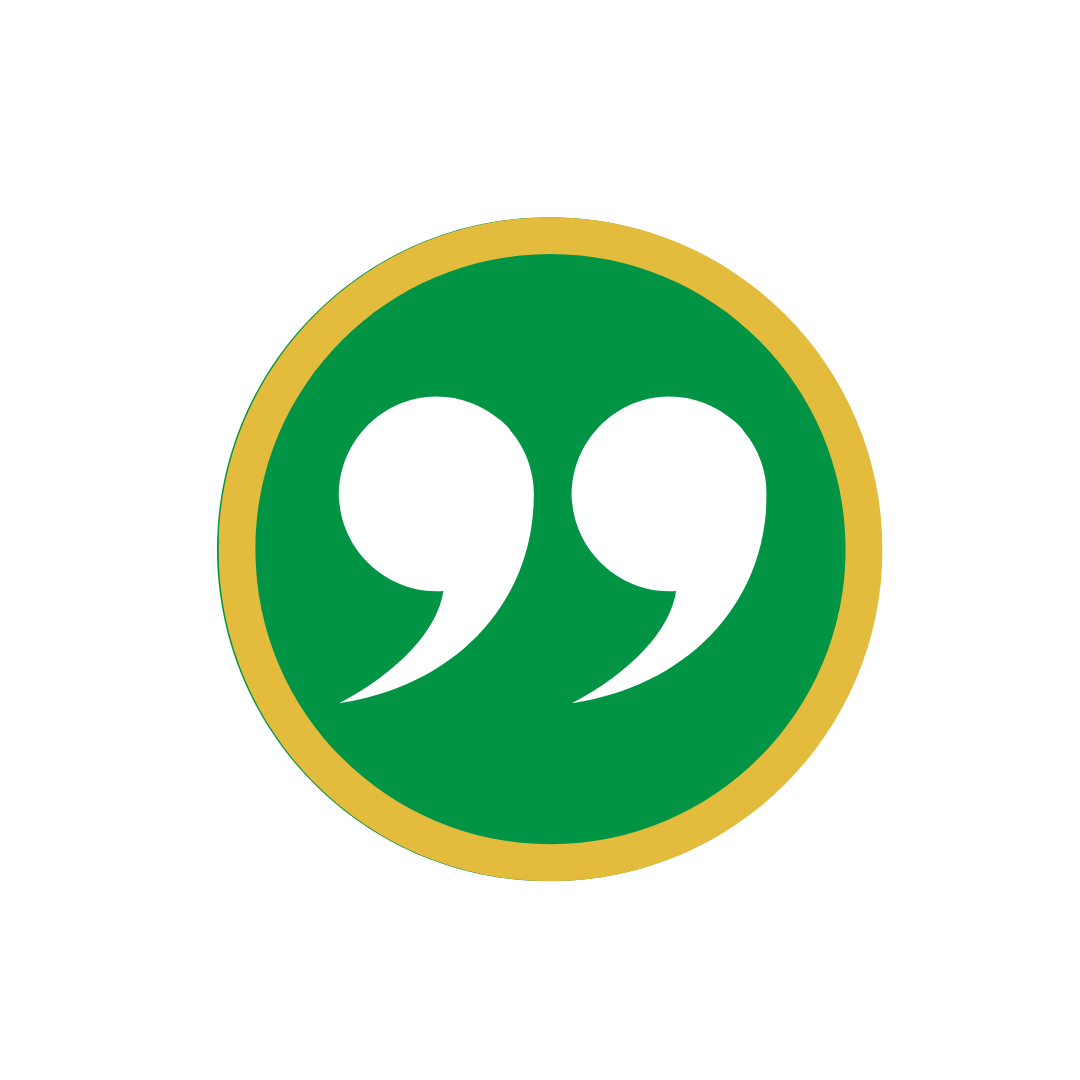 “No hay ejemplos de bautismos de infantes en el Nuevo Testamento.”
Hay tres bautismos familiares registrados en el Nuevo Testamento que probablemente incluyeron niños.
Bautizamos a los niños porque Jesús nos ordena bautizar a todas las naciones, y los niños están incluidos.
[Speaker Notes: “No hay ejemplos de bautismos de infantes en el Nuevo Testamento”. Problemas con esta cita:
En parte, esto ya se ha abordado: hay tres bautismos familiares registrados en el Nuevo Testamento que probablemente incluyeron niños.
Pero incluso si no lo hicieran, se aplica el mismo principio de descripción/prescripción anterior: bautizamos a los niños porque Jesús nos ordena bautizar a todas las naciones, y los niños están incluidos.
Vale la pena mencionar que el Nuevo Testamento se enfoca en el evangelismo del mundo conocido, y el evangelismo de las familias comienza con los adultos (a quienes no bautizamos hasta que creen). La Biblia registra este primer contacto, pero no siempre registra lo que los nuevos creyentes hicieron con sus familias o hijos después. En los tres casos en que lo hace, familias enteras fueron bautizadas.]
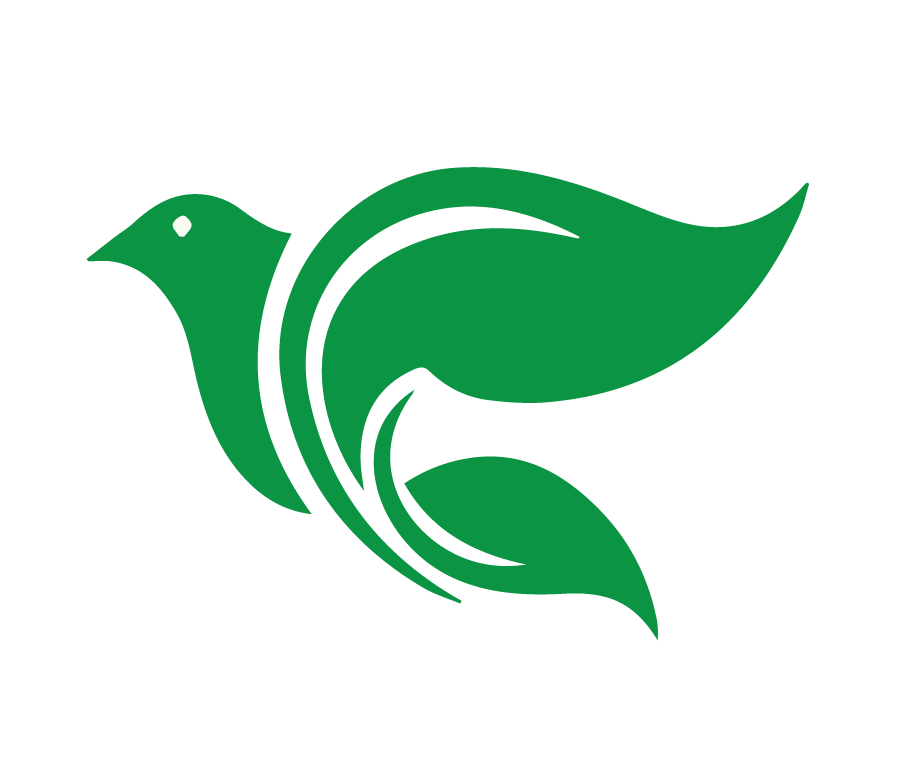 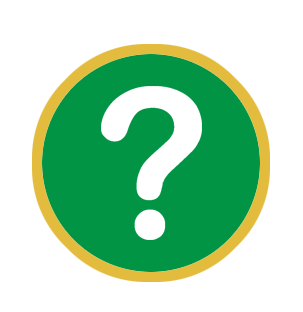 ¿Qué razones bíblicas se mencionaron en el video instructivo para la práctica de bautizar a los infantes?
[Speaker Notes: ¿Qué razones bíblicas se mencionaron en el video instructivo para la práctica de bautizar a los infantes? Esta pregunta era parte de su tarea; deje que los estudiantes respondan. Puede concluir con lo siguiente:
Están incluidos tanto en el mandato (Mat. 28:19) como en la promesa (Hechos 2:38-39) del bautismo, como mencionamos antes.
Nacen pecadores (Sal. 51:5), necesitados del perdón prometido en el bautismo (Hechos 2:38).
Pueden creer en Cristo, por el poder del Espíritu Santo (Mateo 18:6), quien obra la fe por medio del bautismo (Juan 3:5).
El Espíritu Santo es omnipotente y perfectamente capaz de dar fe tanto a un niño como a un adulto.
Tenemos ejemplos bíblicos de bautismos de familias enteras, como se mencionó anteriormente.]
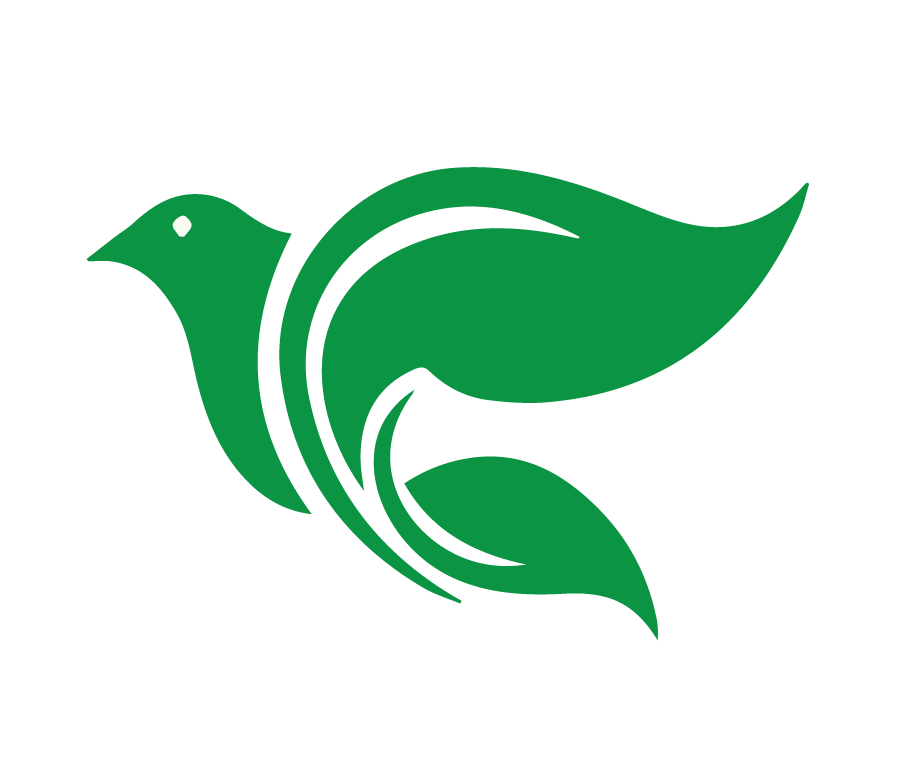 ¿Qué hace Dios en el bautismo?
[Speaker Notes: Resumen: En las próximas clases, terminaremos con una diapositiva de revisión como esta que nuevamente enfatiza claramente la diferencia entre lo que enseñan las iglesias. Tenga en cuenta que muchas iglesias protestantes, pero no todas, se suscriben a lo que se muestra en esta diapositiva.
¿Qué hace Dios en el bautismo?
La Iglesia Católica: Obra fe y da perdón por el pecado original y los cometidos antes del bautismo.
La Iglesia Luterana: Obra fe y da perdón, nueva vida, y salvación. 
Muchas Iglesias Protestantes: Nada. Es nuestro acto de obediencia que simboliza lo que recibimos al creer en Jesús.]
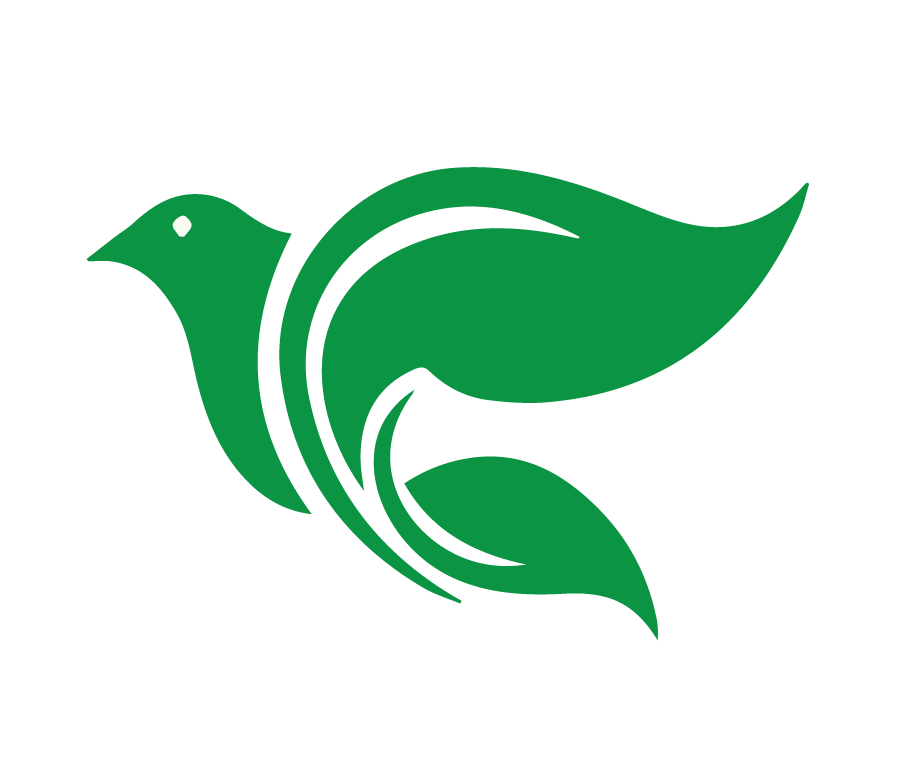 ¿A quién debemos bautizar?
[Speaker Notes: ¿A quién debemos bautizar?
La Iglesia Católica: A todos, no importando su edad.
La Iglesia Luterana: A todos, no importando su edad.
Muchas Iglesias Protestantes: Solo a creyentes en Jesús que han llegado a cierta edad.
Resumen: En las próximas clases, terminaremos con una diapositiva de revisión como esta que nuevamente enfatiza claramente la diferencia entre lo que enseñan las iglesias. Tenga en cuenta que muchas iglesias protestantes, pero no todas, se suscriben a lo que se muestra en esta diapositiva.]
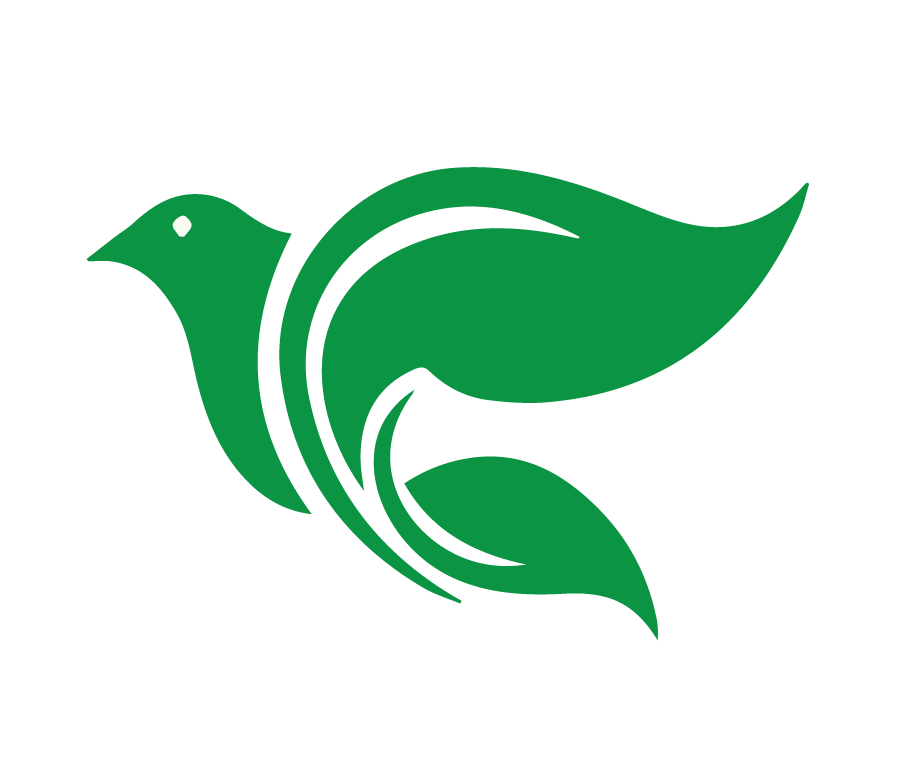 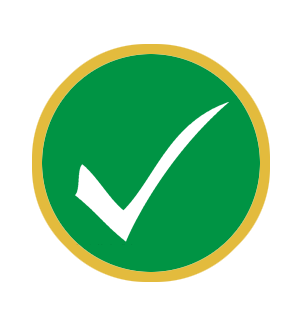 Tarea
en el grupo de WhatsApp
[Speaker Notes: Conclusión:
Repasar los objetivos de la lección.]
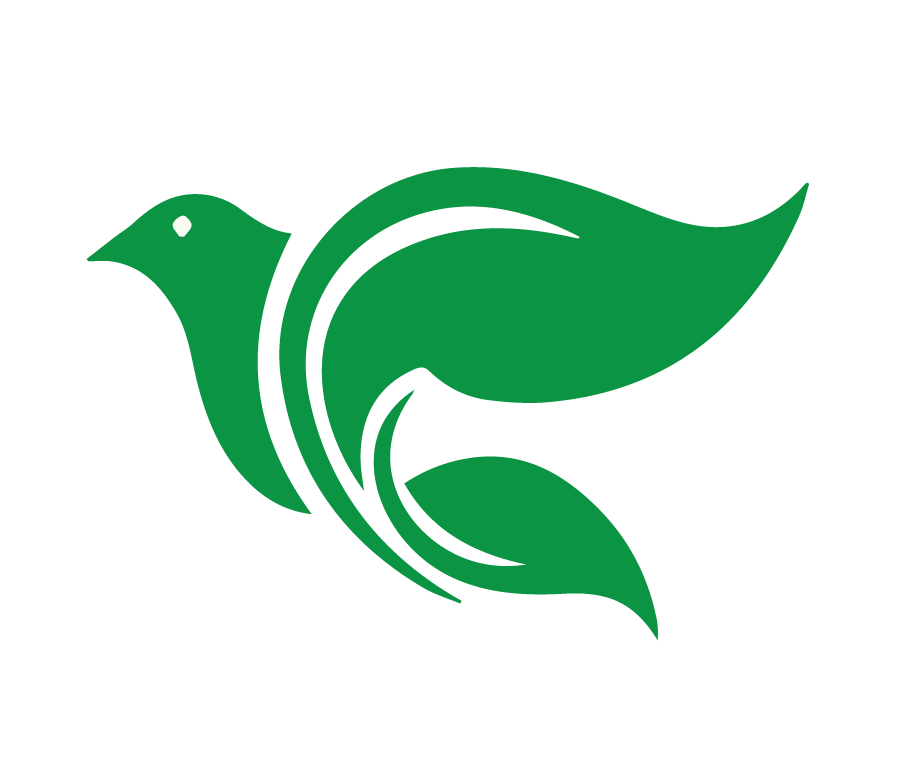 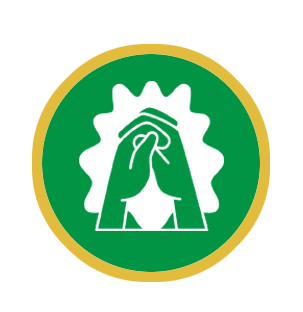 Oración
[Speaker Notes: Oración de clausura]
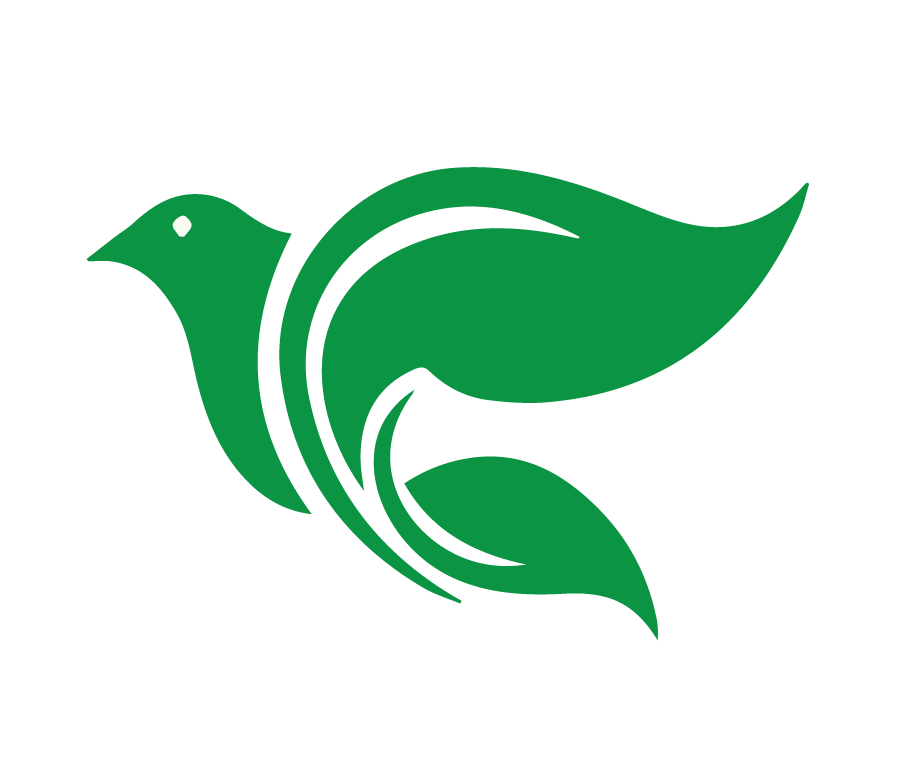 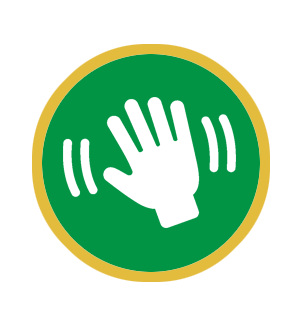 Despedida
[Speaker Notes: Despedida]
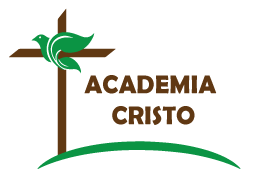 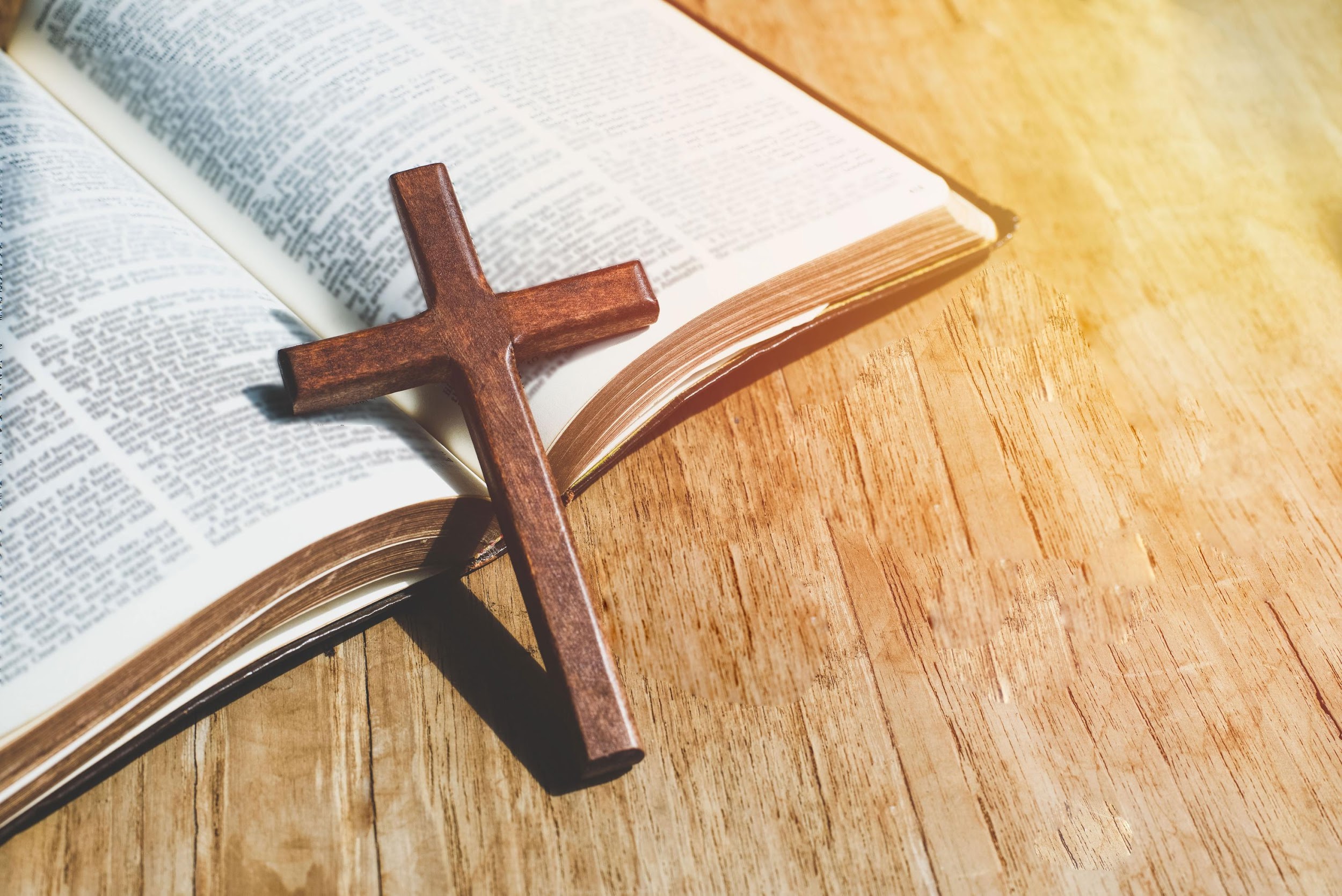 ACADEMIA
CRISTO
[Speaker Notes: Información adicional para el maestro: Temas que pueden surgir durante la clase
“Bautizo en agua” versus “bautismo en espíritu” en las iglesias pentecostales
¿Es válido un bautismo católico?
Posible pregunta de discusión: Hay muchos que fueron bautizados como bebés que ya no creen en Jesús. ¿Significa eso que es mejor esperar a que sean mayores para bautizarlos? Permita que los estudiantes discutan. Luego agregue lo siguiente:
La Biblia indica que el bautismo es poderoso para crear fe y dar perdón y vida nueva (1 Pedro 3:21, Juan 3:3-6, Hechos 2:38-39).
Sin embargo, la fe que nace en el bautismo necesita ser alimentada.
"Busquen, como los niños recién nacidos, la leche espiritual no adulterada, para que por medio de ella crezcan y sean salvos, si es que han probado ya la bondad del Señor. " (1 Pedro 2:2)
Ustedes, los padres, no exasperen a sus hijos, sino edúquenlos en la disciplina y la instrucción del Señor. (Ef. 6:4)
Si la fe no se alimenta y nutre con la pura verdad de la Palabra de Dios, se puede perder. Desafortunadamente esto les sucede a muchos. Pero en lugar de ser una prueba de que debemos esperar con el bautismo, muestra la importancia de bautizar a nuestros hijos temprano y, a medida que crecen, exponerlos a la Palabra de Dios tanto como podamos.
El profesor podría considerar adecuado compartir su propio ejemplo (si fue bautizado cuando era un bebé) como prueba de que el bautismo infantil sí funciona.]